The Teachers Assignment Problem
Katarína  Cechlárová 
P. J. Šafárik University, Košice, Slovakia
First some geography
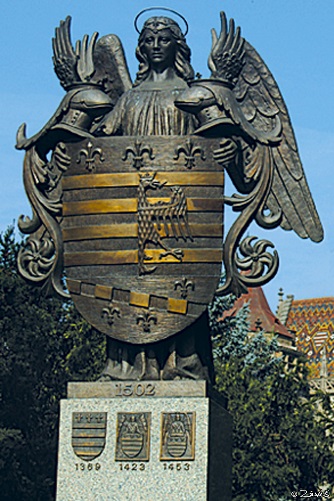 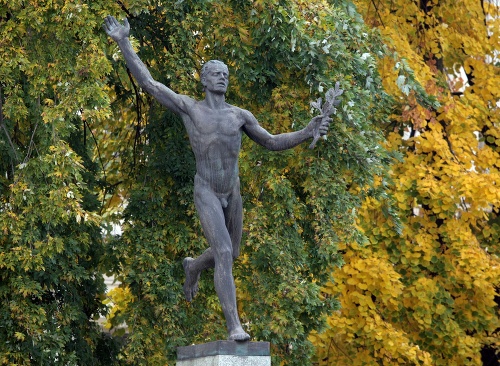 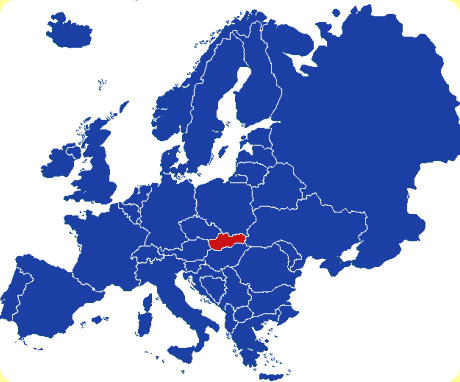 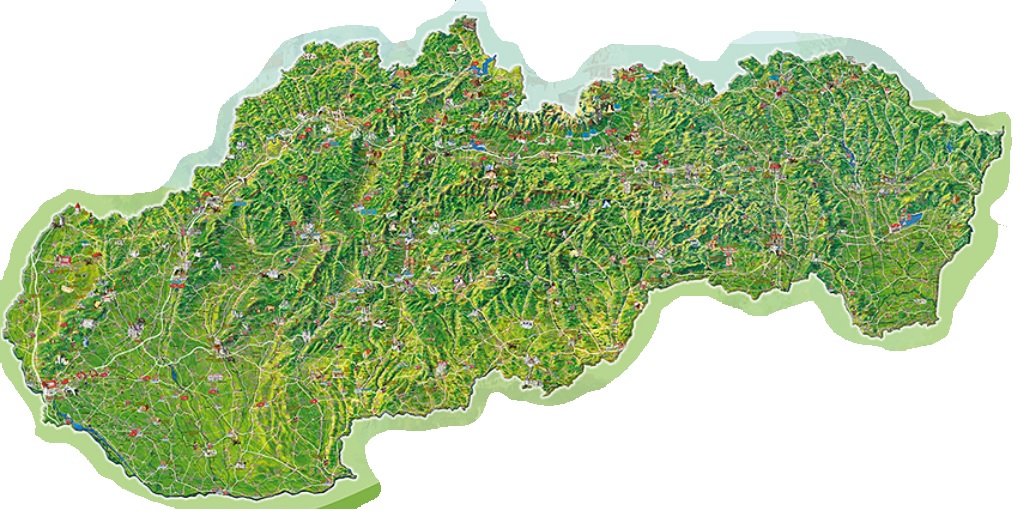 Košice
2
Assignment of teachers to schools                    Moscow October 2015
Some history
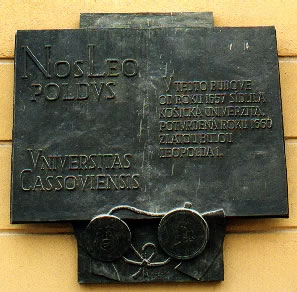 1657: Universitas Cassoviensis 
1776: Academia Regia Cassoviensis
1850-1921 Law Academy
1959: Pavol Jozef Šafárik University
Faculties: Medicine, Law, Public administration, Science, Arts 1501 employees, 8138 students (2013) 
1963: Science faculty  
326 employees, 1283 students (2013)
originally: only teachers study, first graduates 1967
combination of  2 subjects
Mathematics, Physics, Chemistry, Biology
Informatics (since 1989), Geography (since 2003)
study programmes with Arts faculty (since 2011)
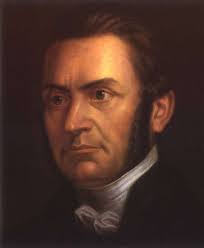 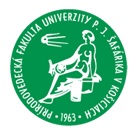 1795- 1861
poet, historian, first scientific Slavist
Assignment of teachers to schools                    Moscow October 2015
3
Numbers of graduates of teachers studies
with Arts Faculty, 19 combinations
31 combinations, biggest group     8 people
13  combinations
plus Geography
plus MCh
plus MB
plus MI
combinations: BCh,FCh,MF
Assignment of teachers to schools                    Moscow October 2015
4
Graduates in combinations with Mathematics and Informatics
Assignment of teachers to schools                    Moscow October 2015
5
Practical placement
Teachers study for upper elementary and lower secondary schools
specialization in two subjects (MF, IB, SjG,...)
practical placements at schools several times during their study
ideally at different types of schools
each student needs an approved supervising teacher for each subject
university/faculty provides a list of teaching schools + teachers
binary preferences: some schools are unacceptable for a student (e.g. because of commuting)
Two types of placements: 
A: students divided into groups (4-6) with the same subject
groups visit classes and observe lessons, then analyze with the teacher; 
one subject in period 1, second  subject in period 2
B: student teaches pupils herself: both subjects simultaneously at the same school
Assignments are made by hand: several days needed
Assignment of teachers to schools                    Moscow October 2015
6
Assignment procedures elsewhere
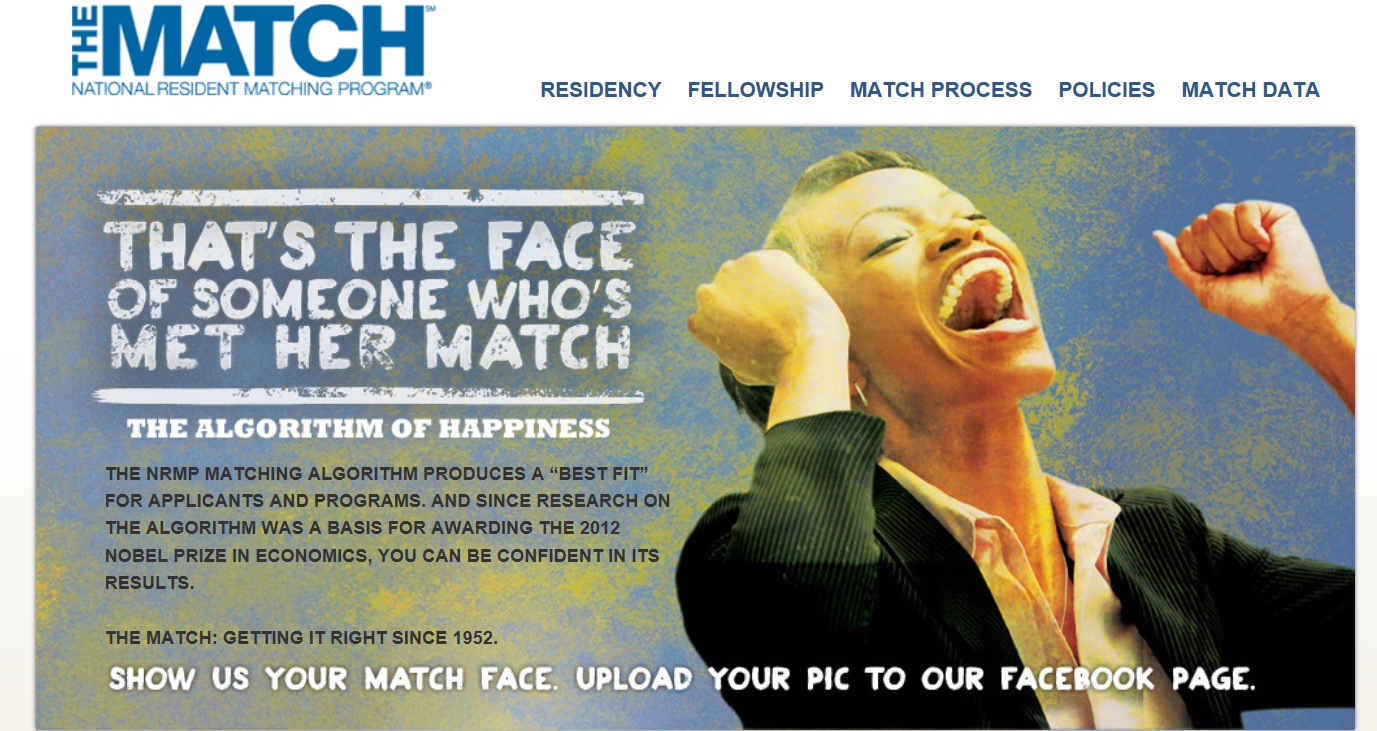 Assignment of teachers to schools                    Moscow October 2015
7
Assignment procedures elsewhere
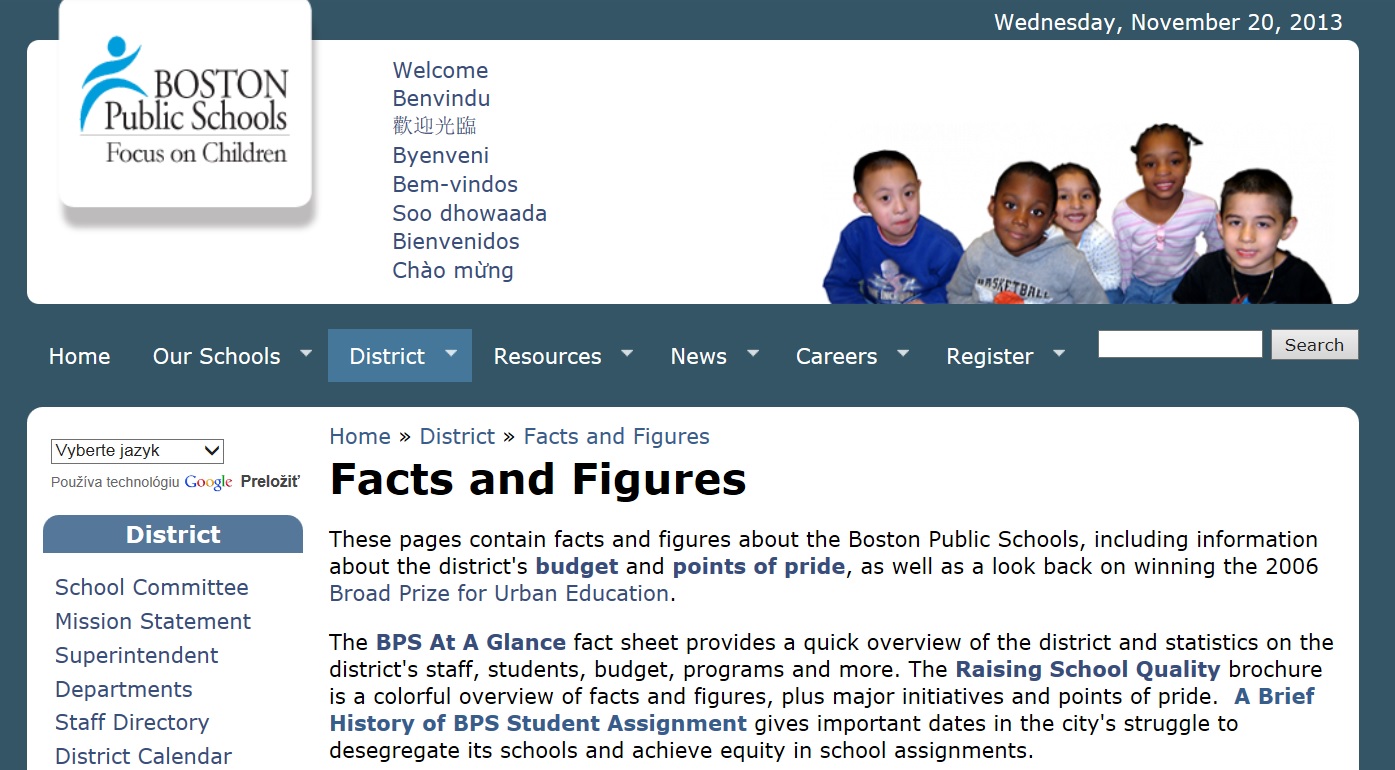 Assignment of teachers to schools                    Moscow October 2015
8
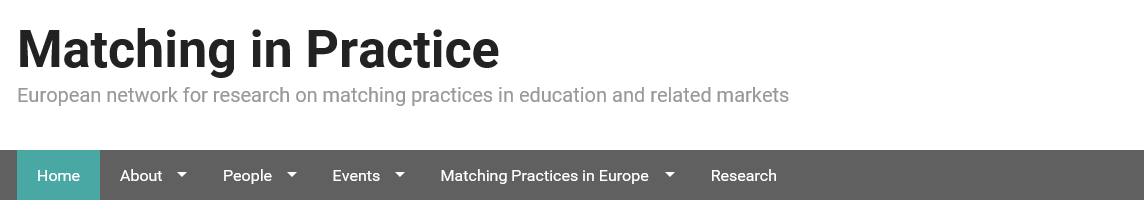 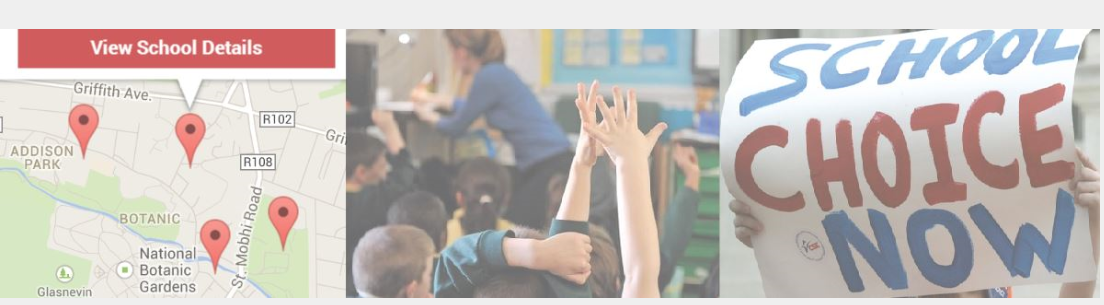 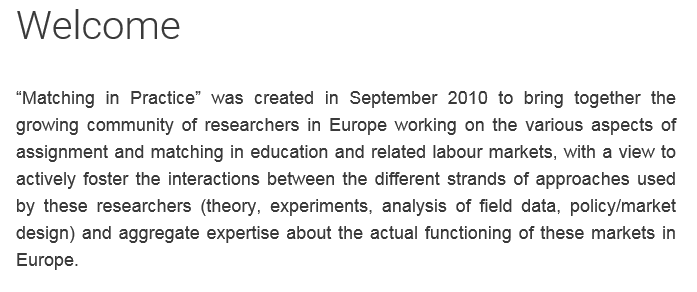 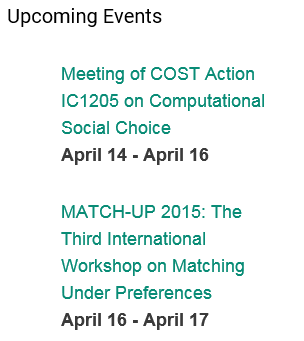 Assignment of teachers to schools                    Moscow October 2015
9
Not so successful stories
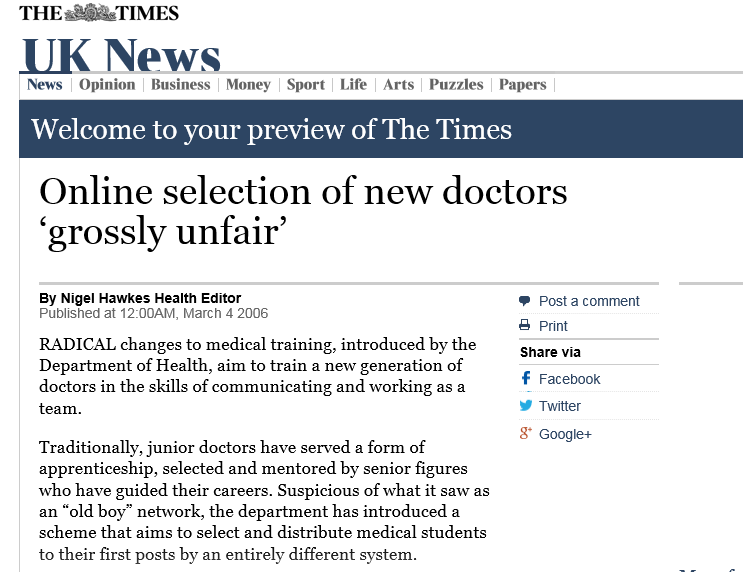 10
Assignment of teachers to schools                    Moscow October 2015
Not so successful stories
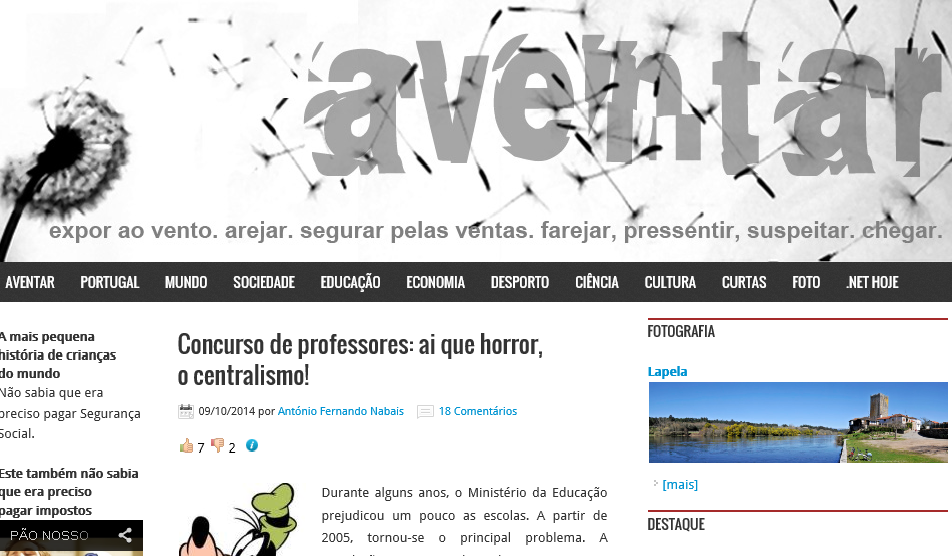 11
Assignment of teachers to schools                    Moscow October 2015
Not so successful stories
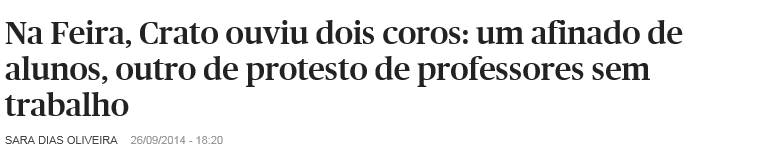 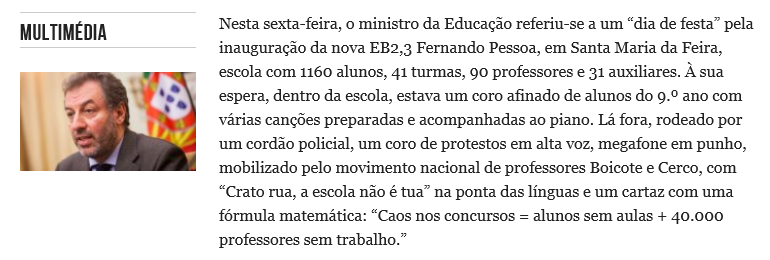 12
Assignment of teachers to schools                    Moscow October 2015
Our task
Create a mathematical model of the teachers assignment problem
Study its structural and algorithmic properties
Create a user-friendly computer program for every-day use
My friends and colleagues involved in the research:
Tamás Fleiner, Budapest
David Manlove, Ian McBride, Glasgow
Pavlos Eirinakis, Yiannis Mourtos, Dimitris Magos, Athens
Eva Oceľáková-Potpinková, Silvia Bodnárová, Michal Barančík - Košice
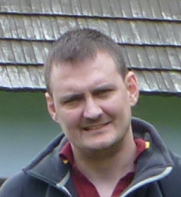 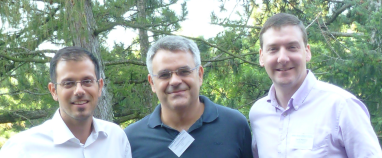 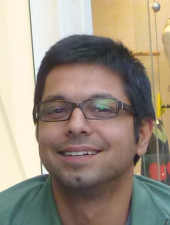 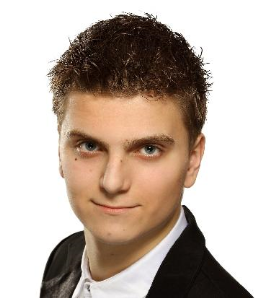 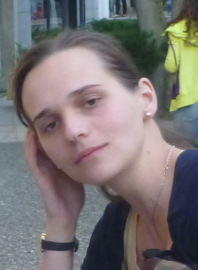 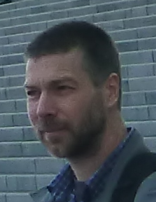 We also want to thank to COST action IC 1205
Assignment of teachers to schools                    Moscow October 2015
13
Outline of the talk
Maximizing the number of assigned trainee teachers:
placement A and placement B
combinatorial representation and complexity results
results of ILP implementation
approximation algorithms
Two sided preferences - stability
suitable stability notion
complexity results
Assignment of teachers to schools                    Moscow October 2015
14
The talk is based on publications
K. Cechlárová,  T. Fleiner, D. Manlove,  I. McBride, E. Potpinková: Modelling practical placement of trainee teachers to schools, Central European Journal of Operations Research 23(3), 547-562, 2015.
K. Cechlárová, P. Eirinakis, T. Fleiner, D. Magos, I. Mourtos, E. Oceľáková: Approximation Algorithms for the Teachers A ssignment Problem,  Proc.  13th Int. Symposium on Operational Research in Slovenia, 479-484, 2015.
K. Cechlárová,  T. Fleiner, D. Manlove,  I. McBride: Stable matchings of teachers to schools,  arXiv:1501.05547
Assignment of teachers to schools                    Moscow October 2015
15
Formal model: TAP
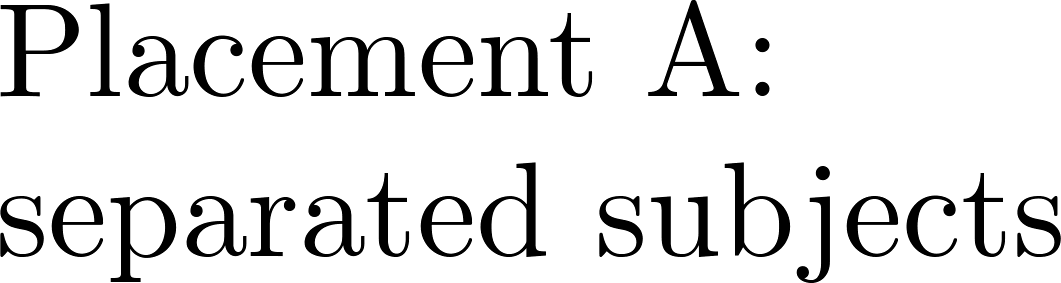 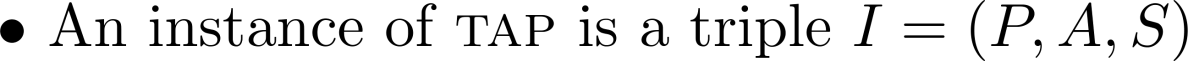 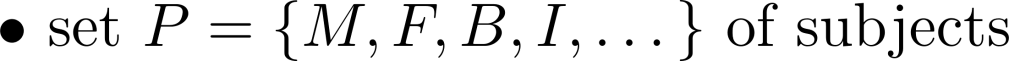 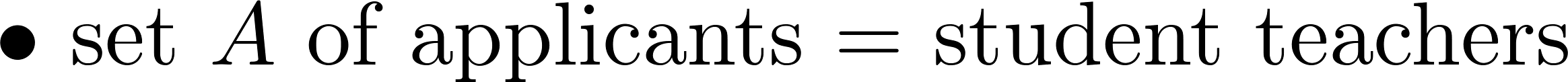 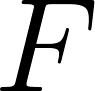 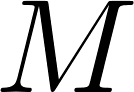 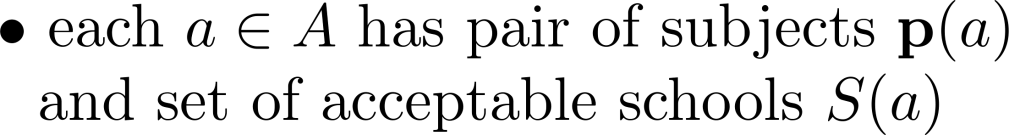 a1
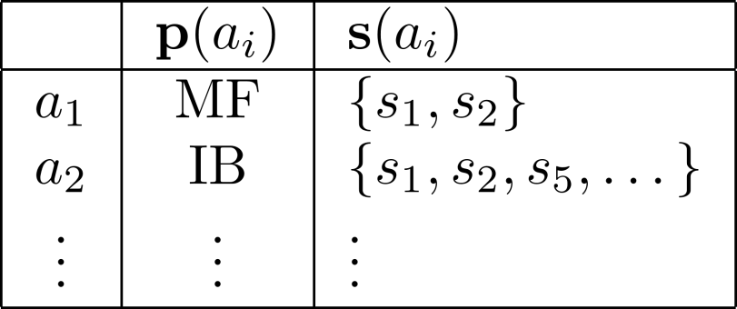 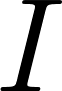 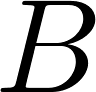 a2
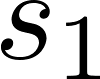 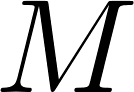 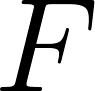 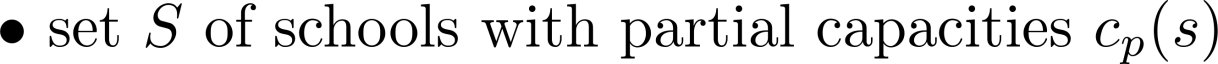 a1
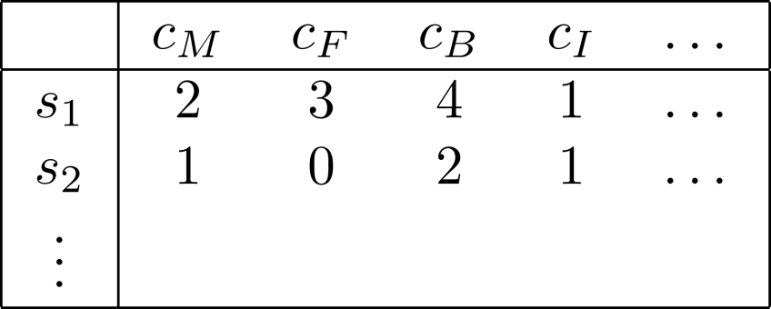 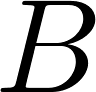 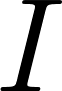 a2
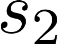 Assignment of teachers to schools                    Moscow October 2015
16
Separated subjects –  network flows
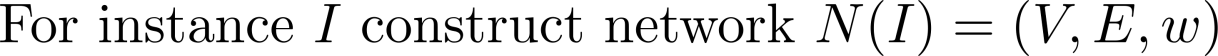 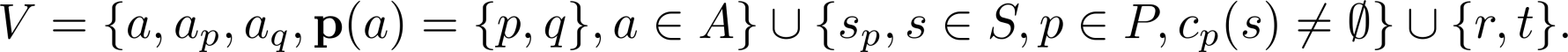 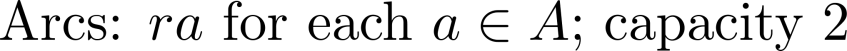 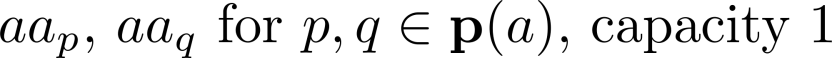 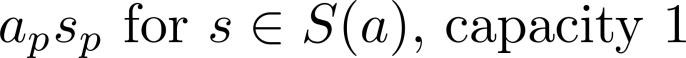 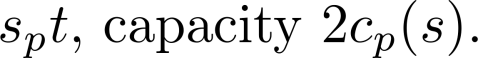 s1F
r
t
2cF(s1)
1
aF
2cM(s1)
s1M
1
2
a
2cF(s2)
s2F
aM
1
2cM(s2)
s2M
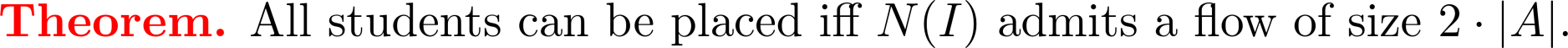 Assignment of teachers to schools                    Moscow October 2015
17
Separated subjects –  network flows
s1F
cF(s1)
1
aF
s1M
1
cM(s1)
1
a
cF(s2)
s2F
aM
1
1
cM(s2)
r
t
s2M
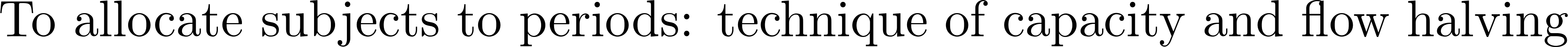 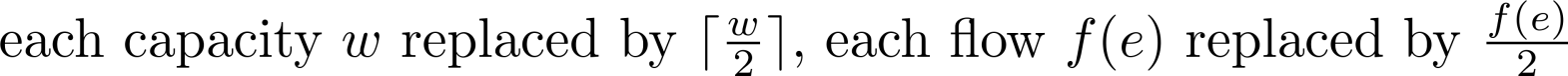 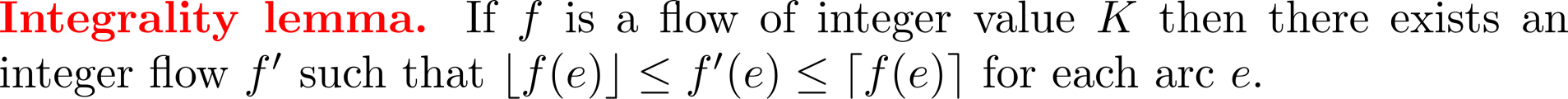 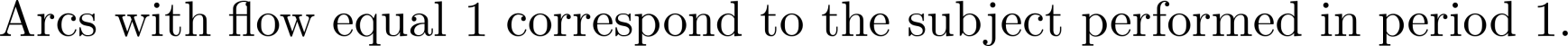 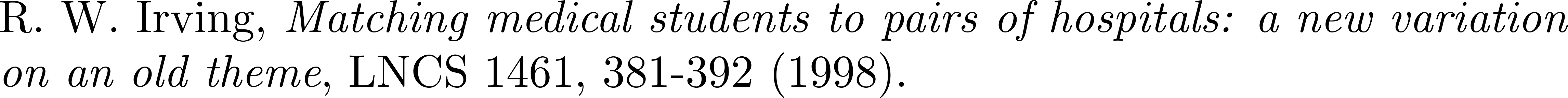 Assignment of teachers to schools                    Moscow October 2015
18
Separated subjects –  create groups
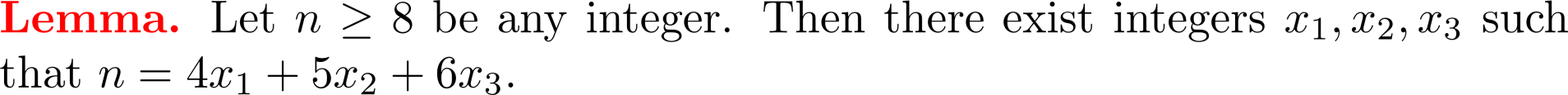 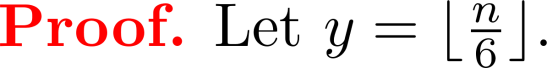 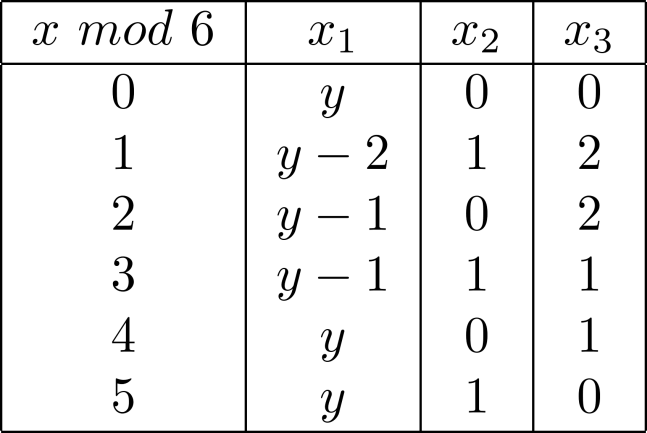 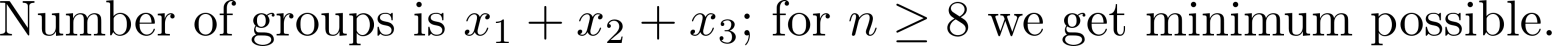 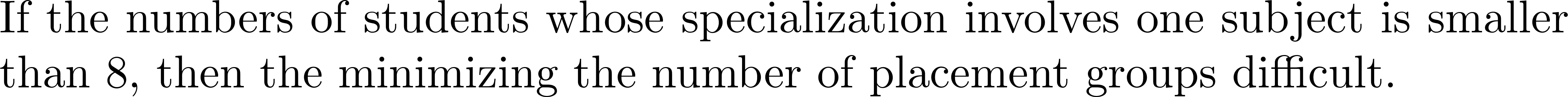 Assignment of teachers to schools                    Moscow October 2015
19
Separated subjects –  create groups
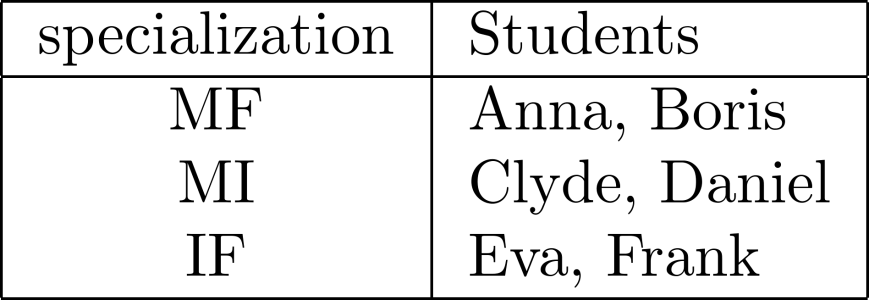 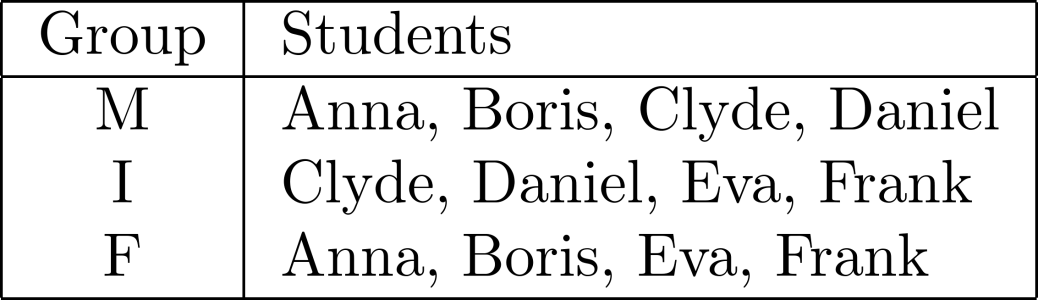 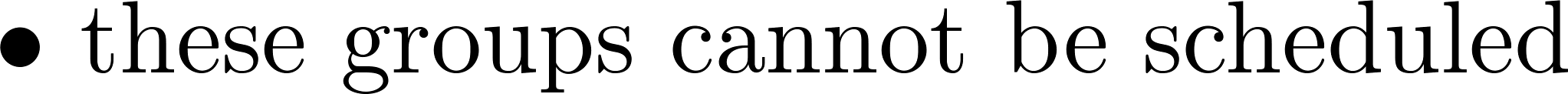 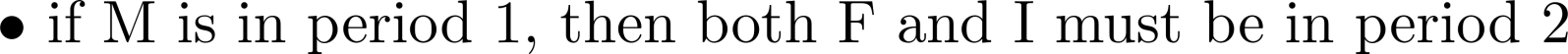 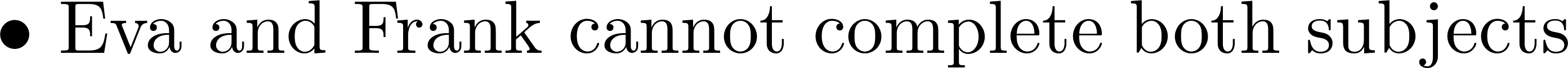 20
Assignment of teachers to schools                    Moscow October 2015
Separated subjects –  create groups
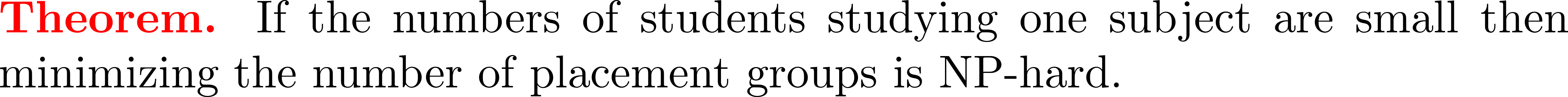 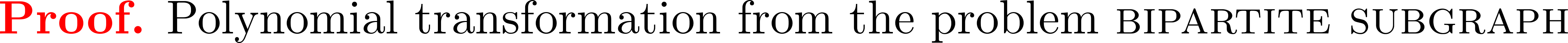 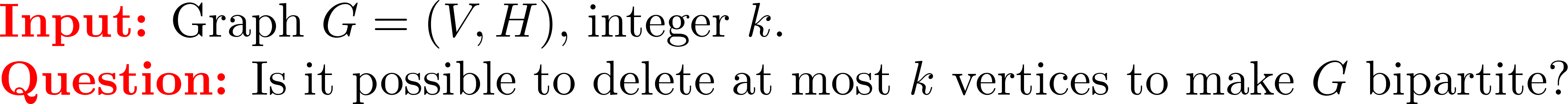 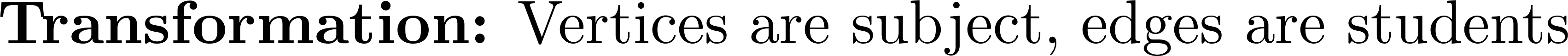 M
F
Ch
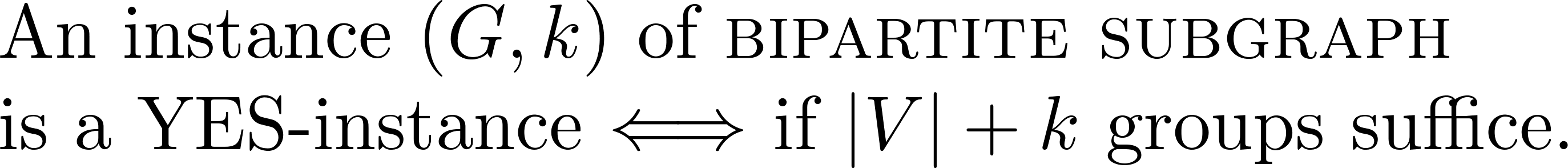 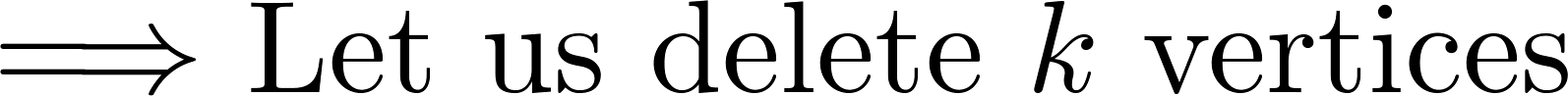 I
B
G
21
Assignment of teachers to schools                    Moscow October 2015
Separated subjects –  create groups
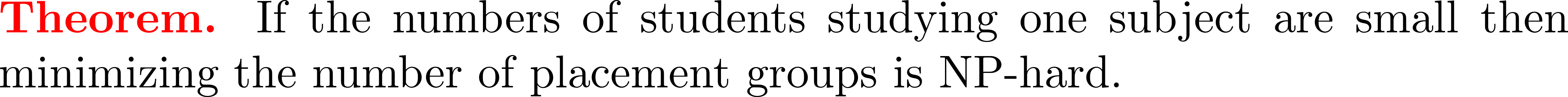 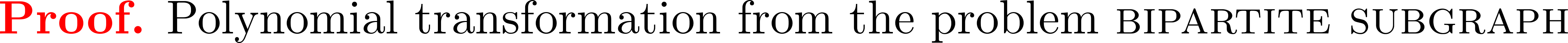 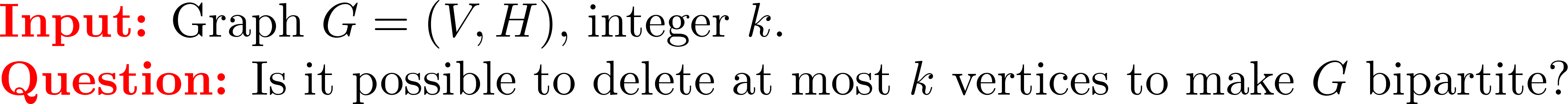 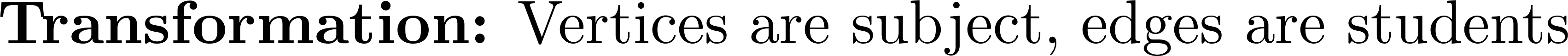 M
F
Ch
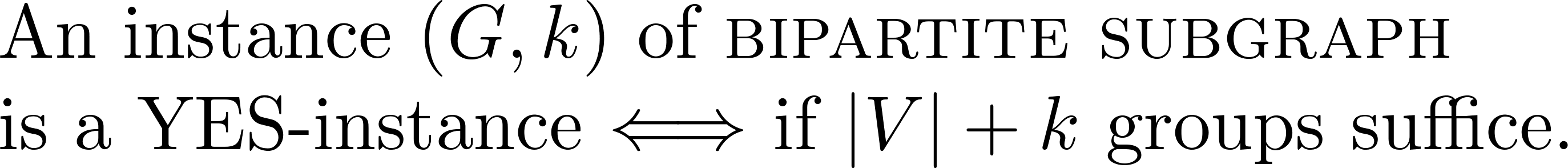 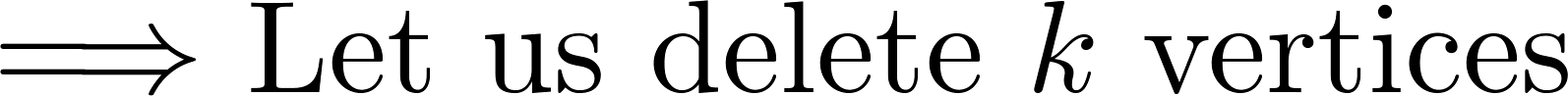 I
B
G
22
Assignment of teachers to schools                    Moscow October 2015
Separated subjects –  create groups
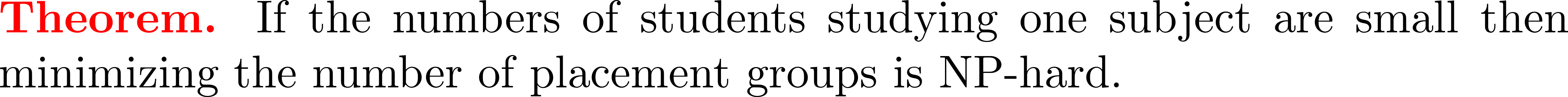 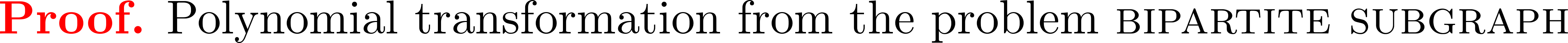 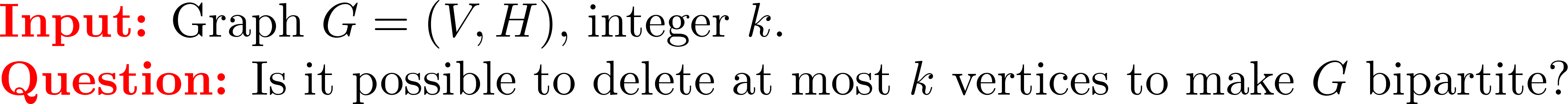 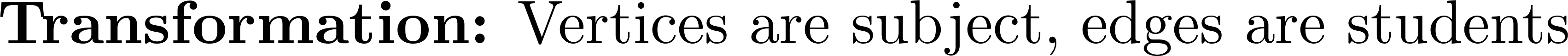 F
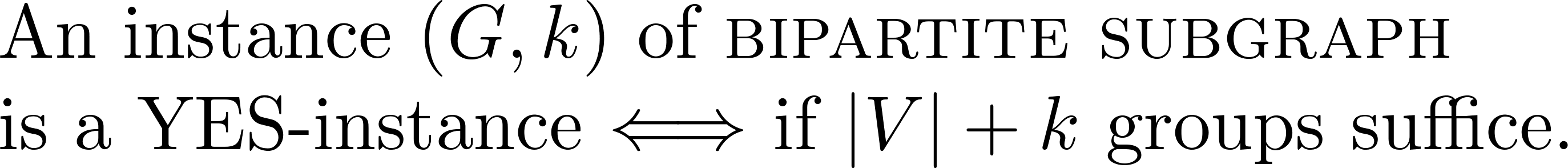 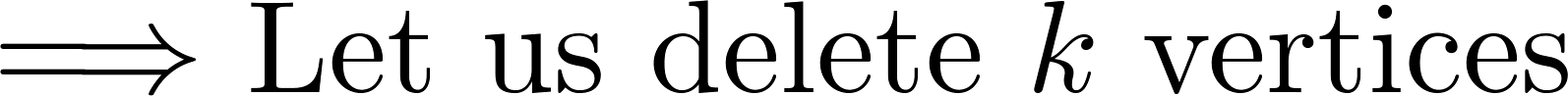 I
B
G
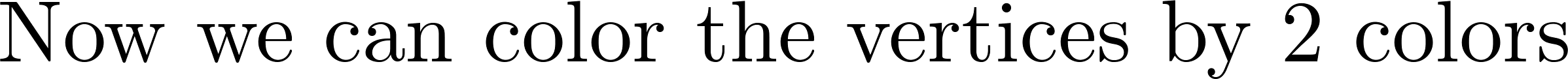 23
Assignment of teachers to schools                    Moscow October 2015
Separated subjects –  create groups
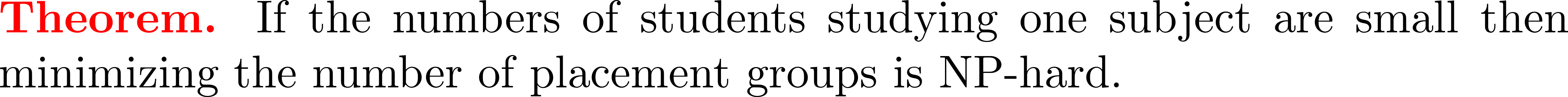 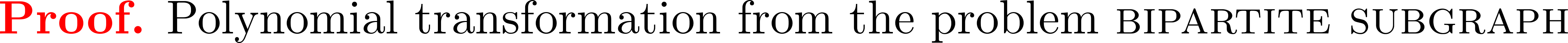 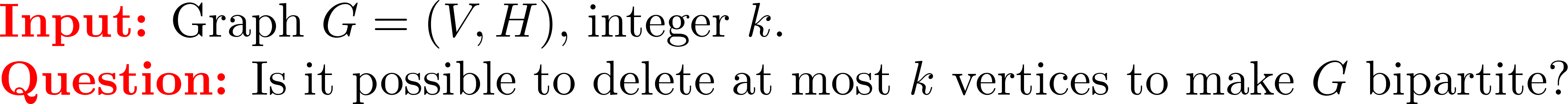 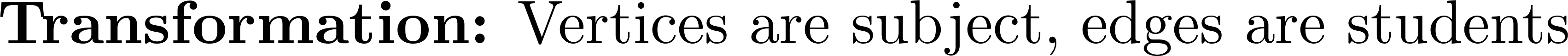 M
M
F
Ch
Ch
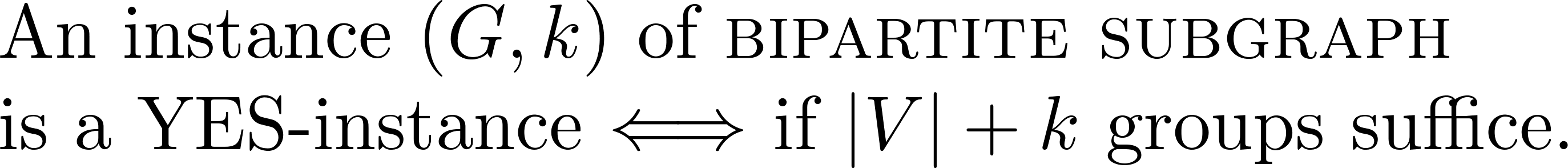 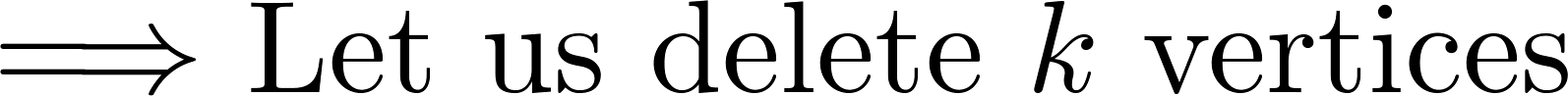 I
B
G
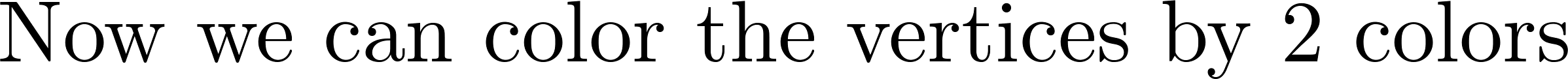 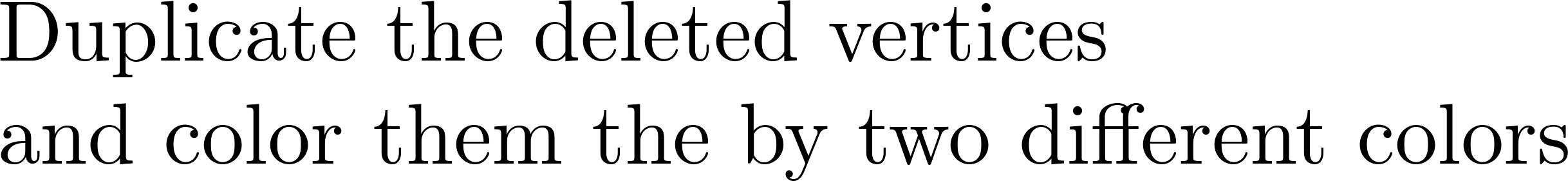 24
Assignment of teachers to schools                    Moscow October 2015
Formal model: TAP
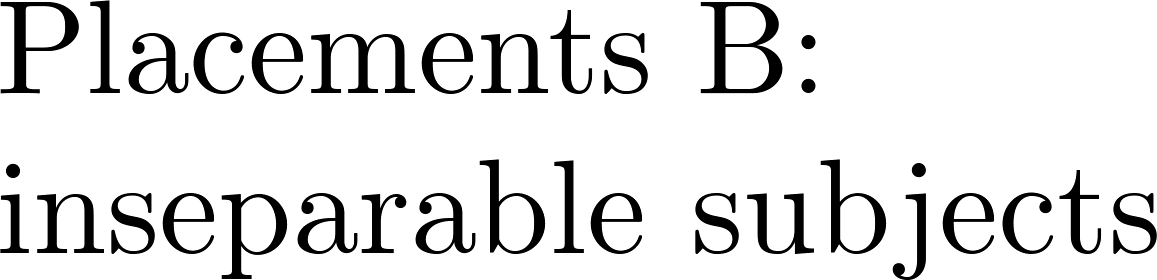 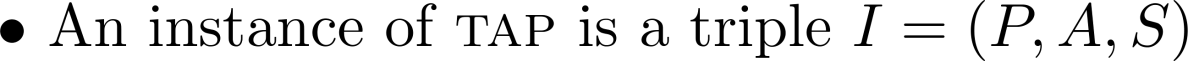 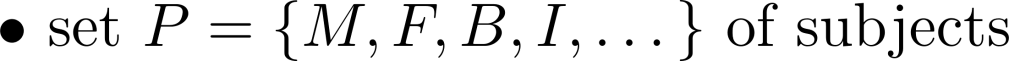 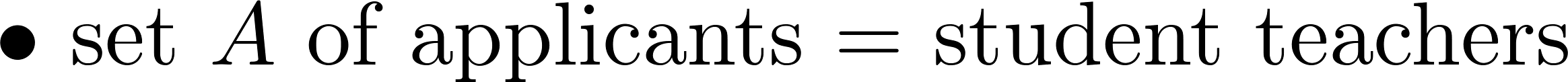 a1
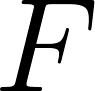 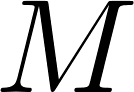 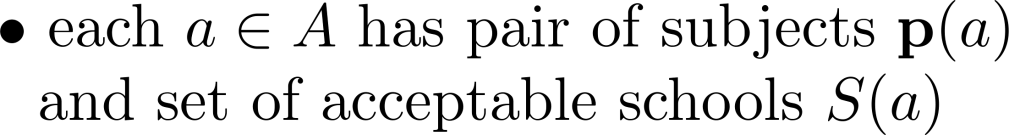 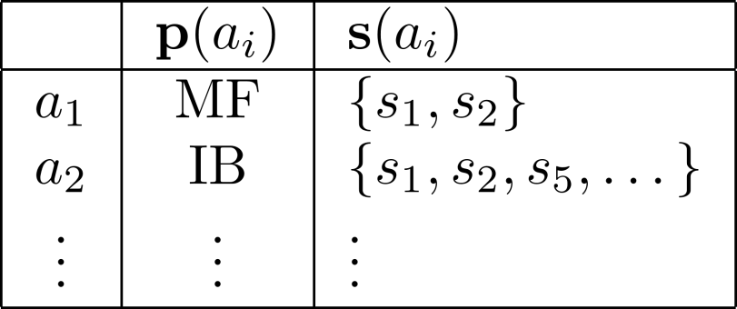 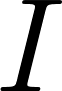 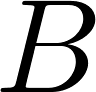 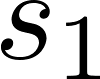 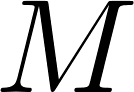 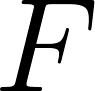 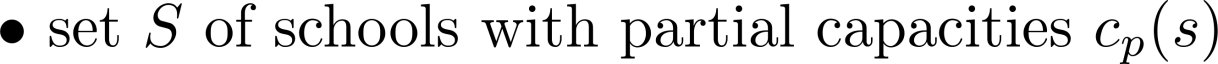 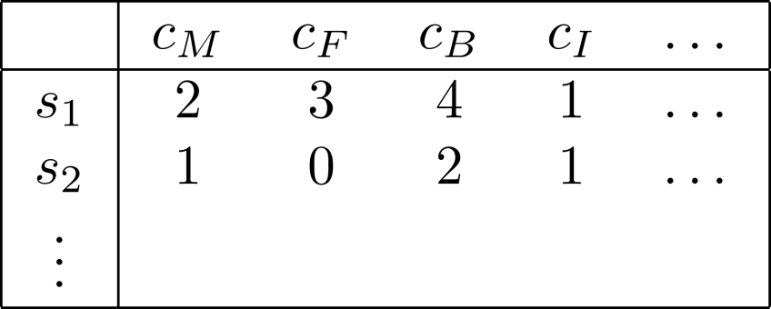 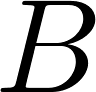 a2
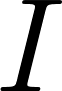 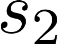 Assignment of teachers to schools                    Moscow October 2015
25
Inseparable subjects
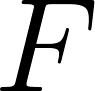 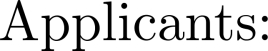 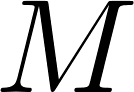 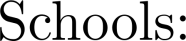 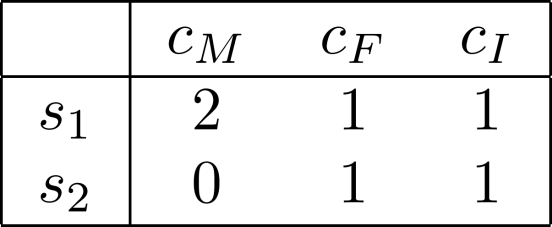 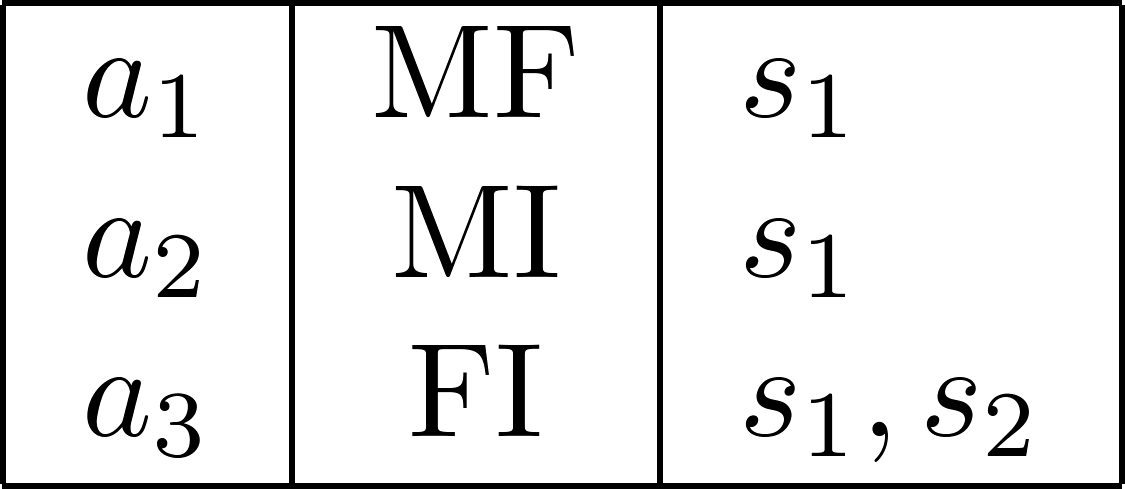 a1
a2
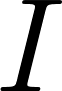 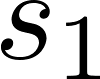 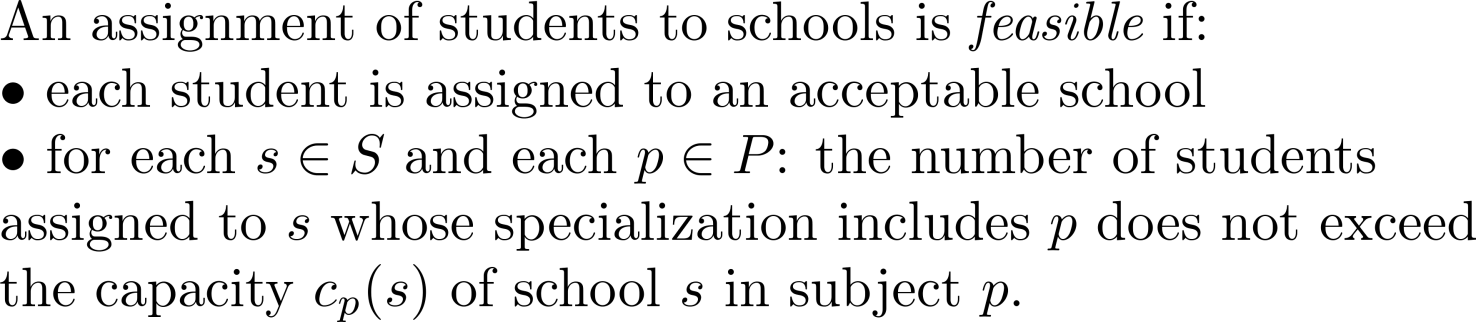 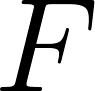 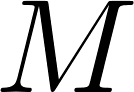 a3
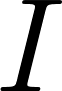 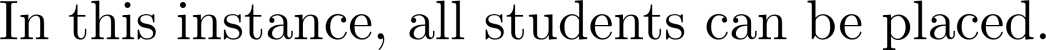 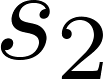 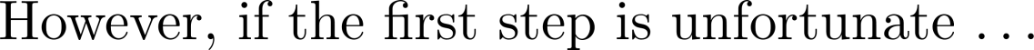 Assignment of teachers to schools                    Moscow October 2015
26
Inseparable subjects
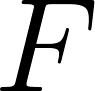 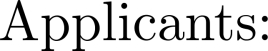 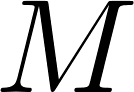 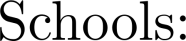 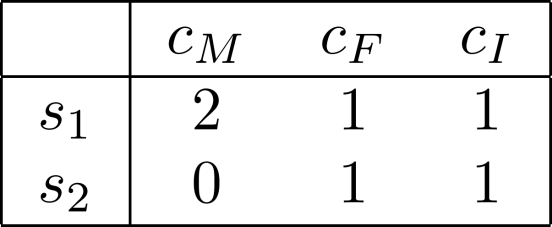 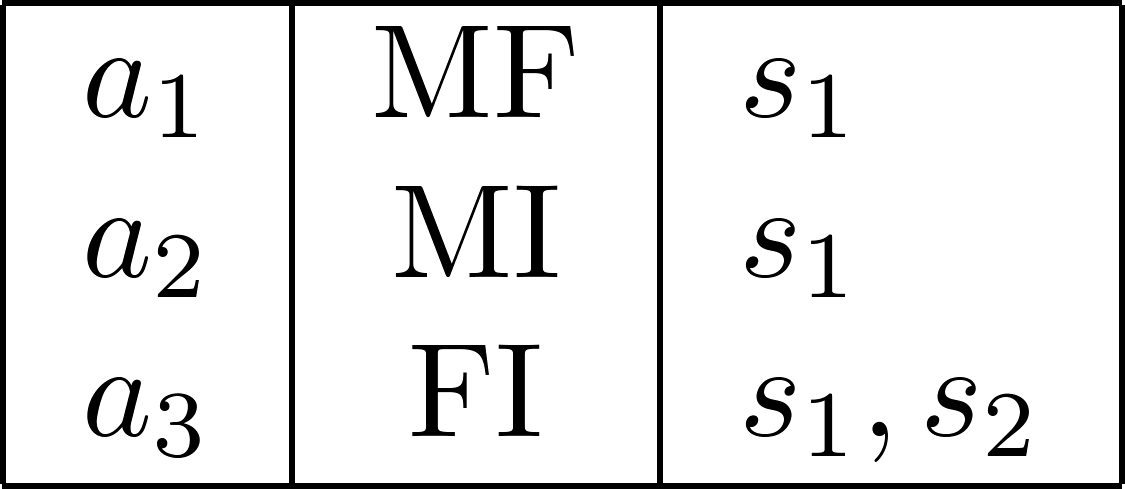 a3
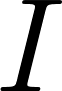 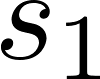 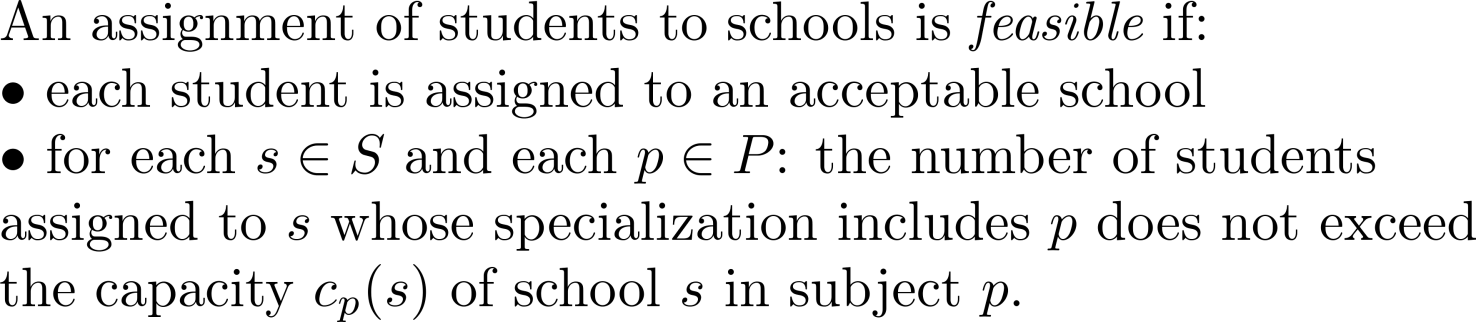 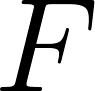 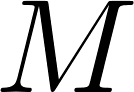 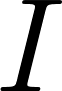 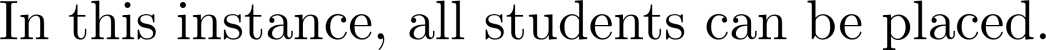 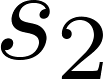 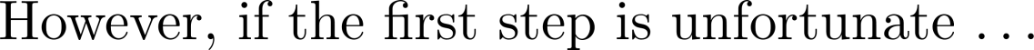 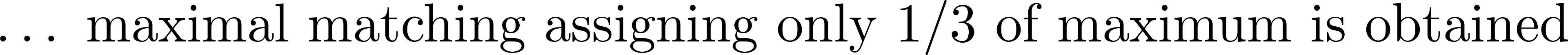 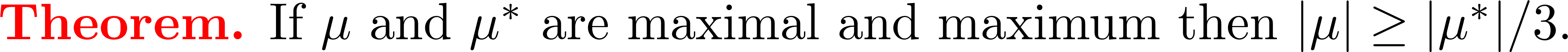 Assignment of teachers to schools                    Moscow October 2015
27
Computational complexity of TAP
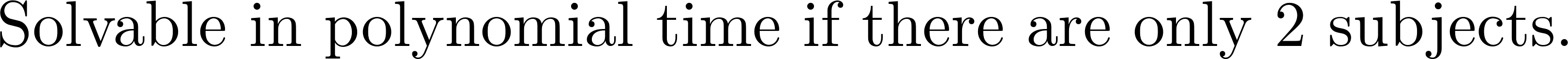 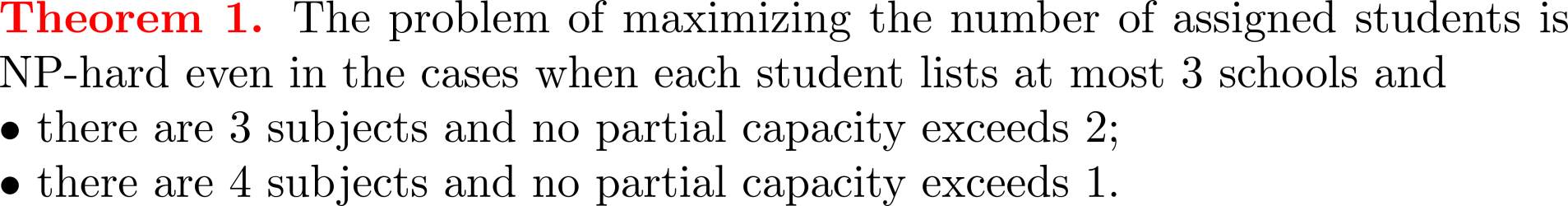 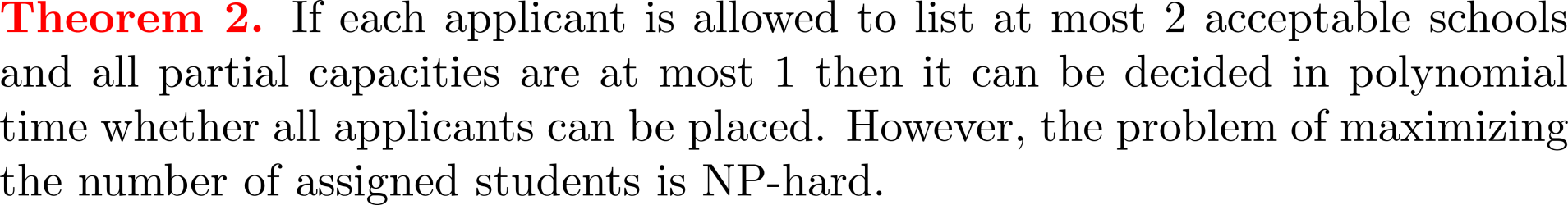 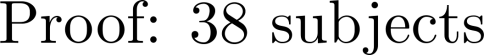 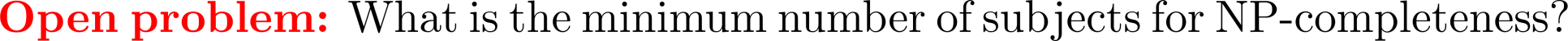 Assignment of teachers to schools                    Moscow October 2015
28
Computational complexity of TAP
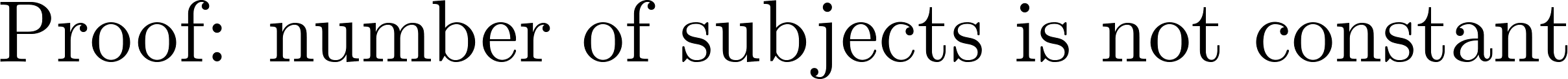 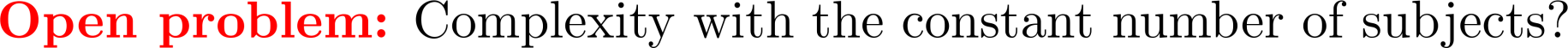 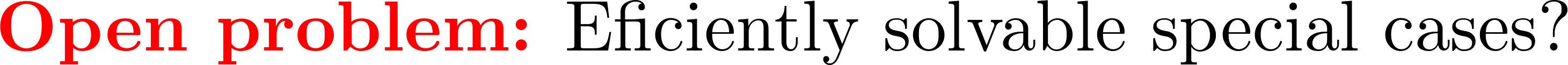 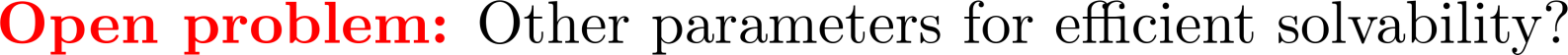 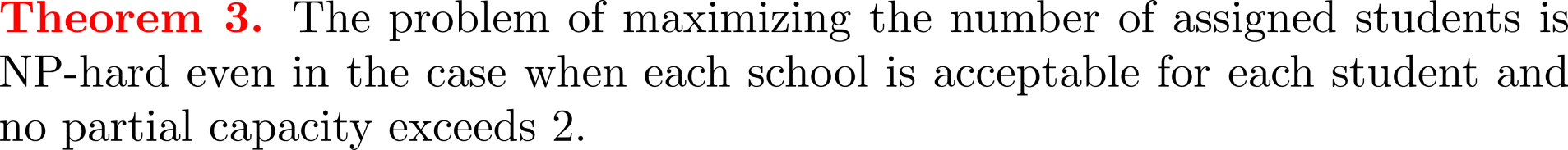 Assignment of teachers to schools                    Moscow October 2015
29
Integer  linear program for TAP
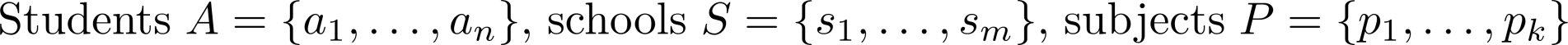 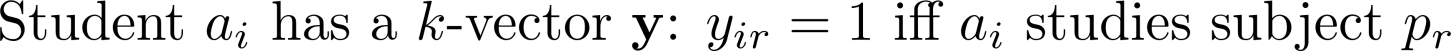 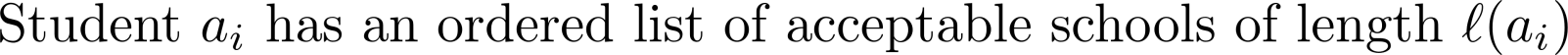 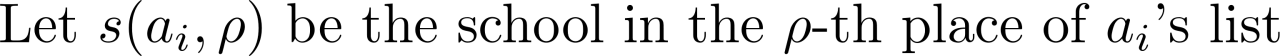 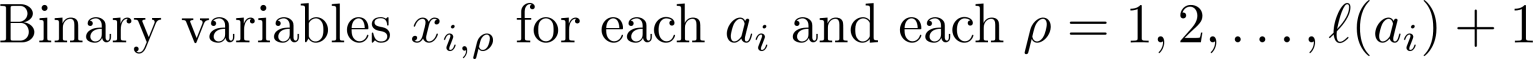 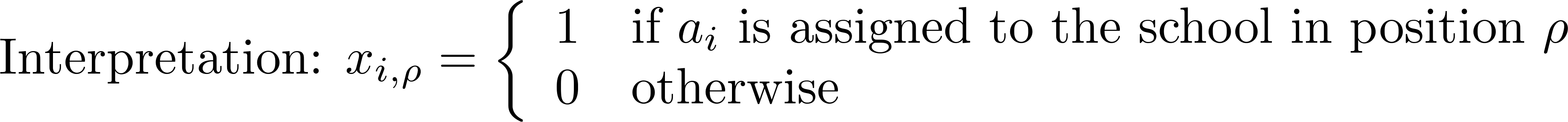 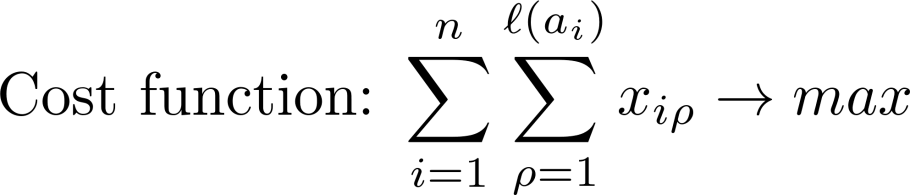 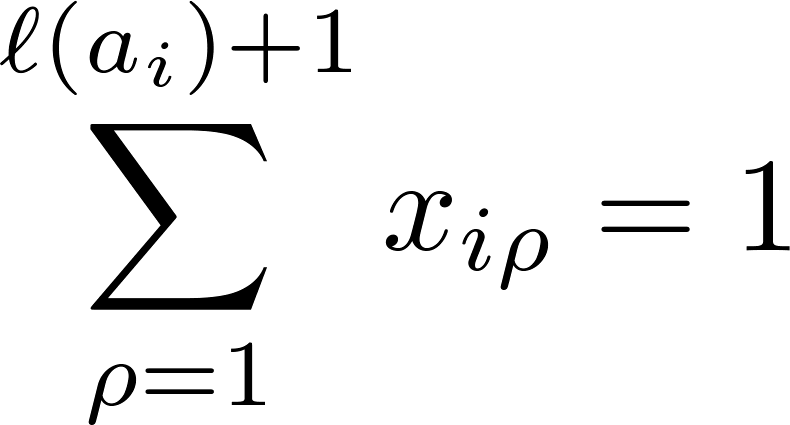 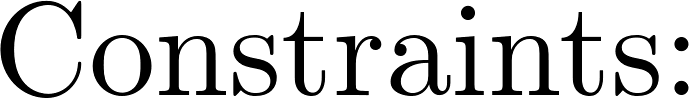 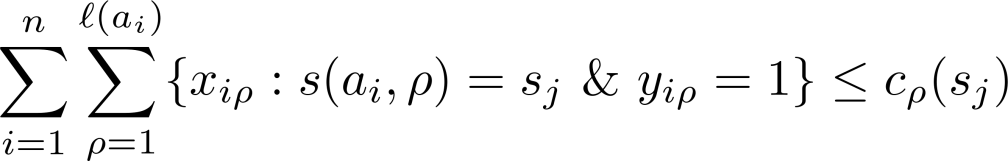 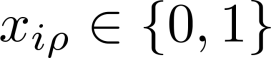 Assignment of teachers to schools                    Moscow October 2015
30
P.J.Šafárik university  in numbers
Science faculty
Arts faculty
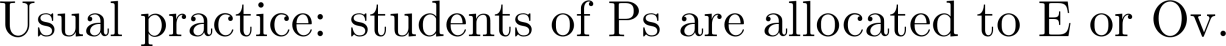 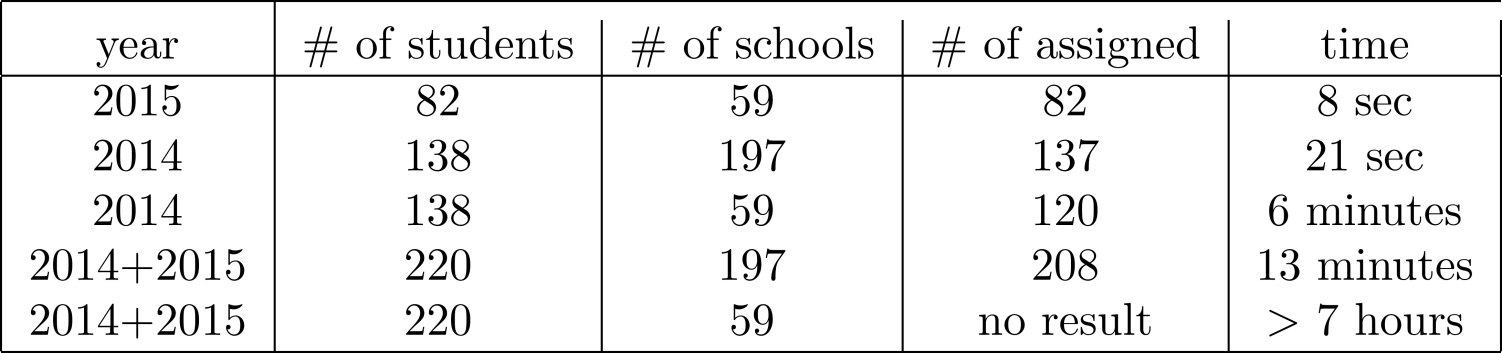 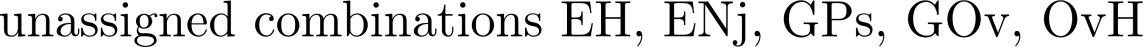 Assignment of teachers to schools                    Moscow October 2015
31
Approximation algorithms
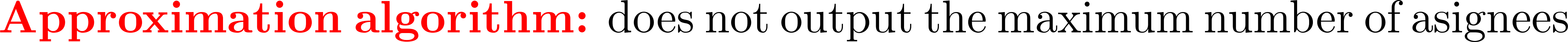 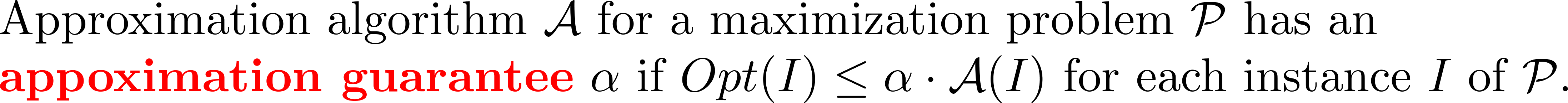 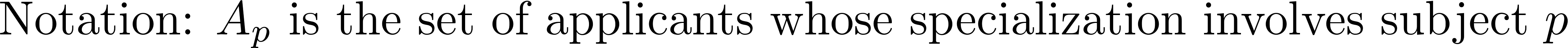 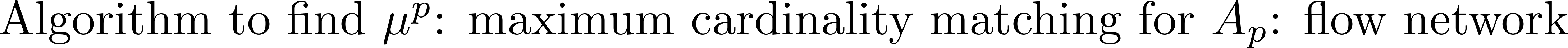 r
t
1
sx
apx
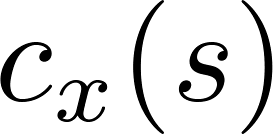 1
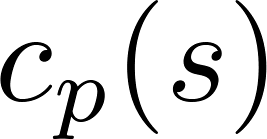 sp
1
sy
apy
1
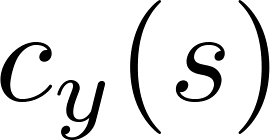 Assignment of teachers to schools                    Moscow October 2015
32
Approximation algorithms: Greedy1
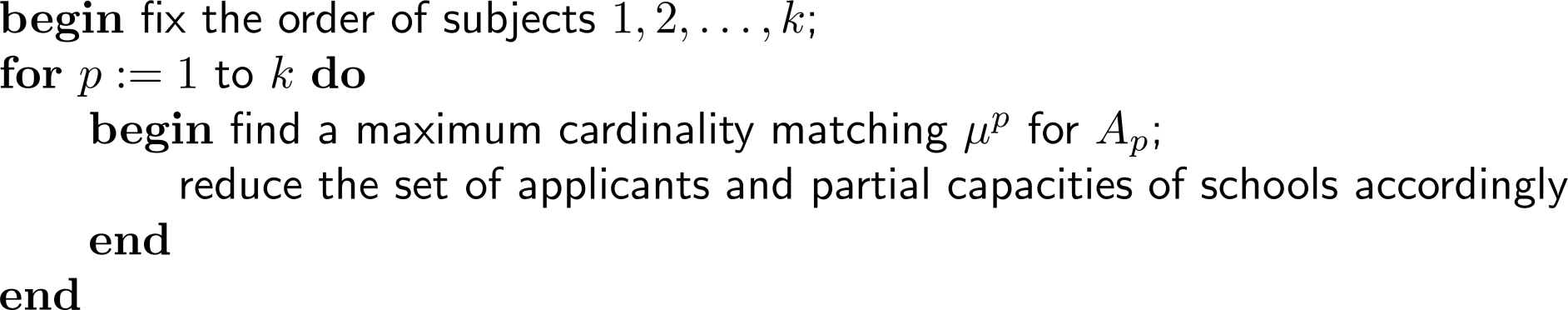 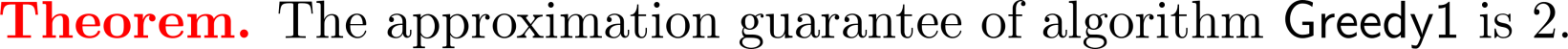 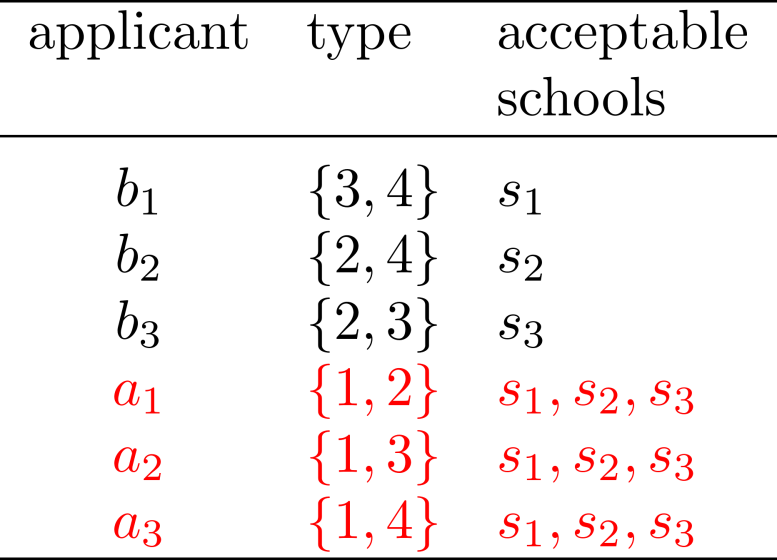 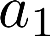 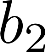 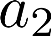 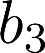 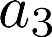 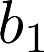 Assignment of teachers to schools                    Moscow October 2015
33
Approximation algorithms: Greedy1
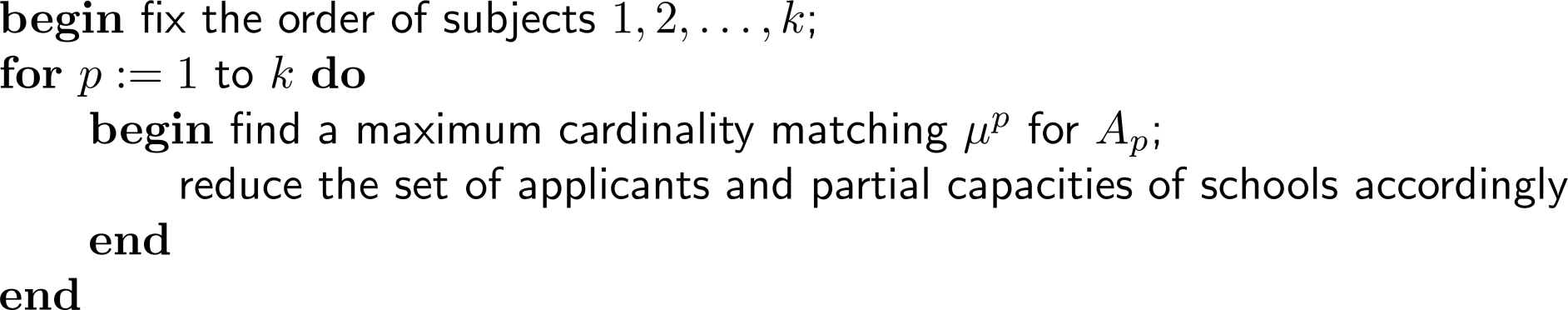 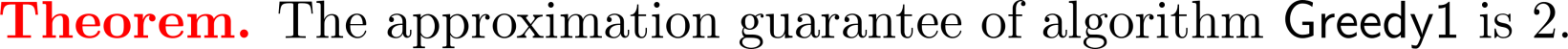 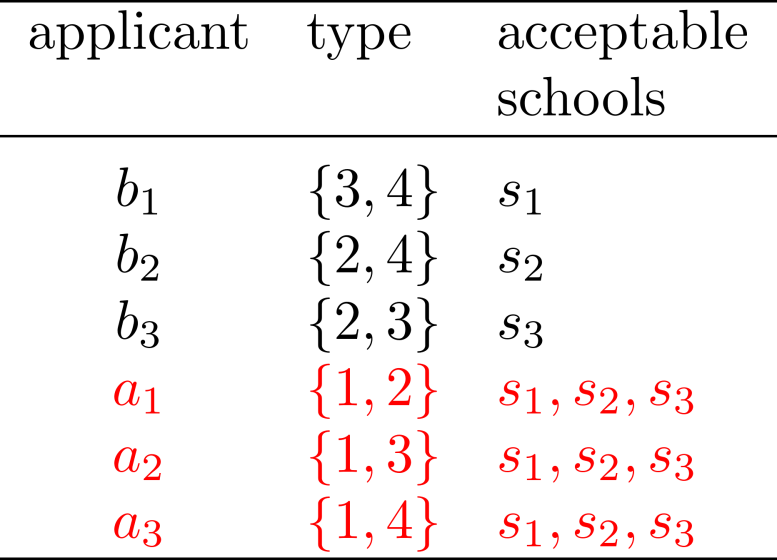 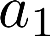 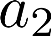 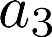 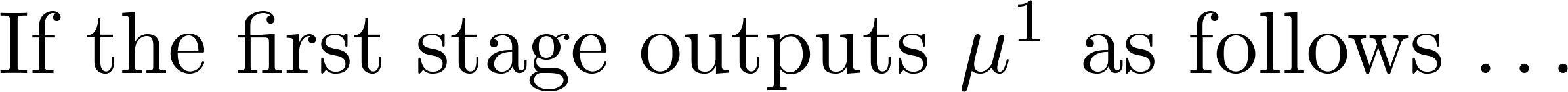 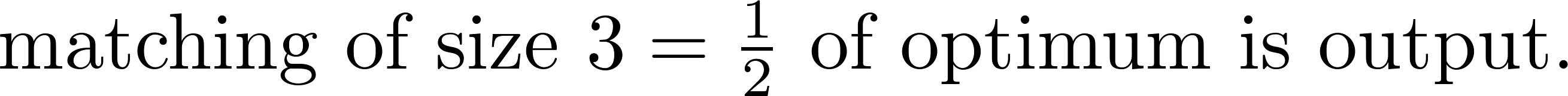 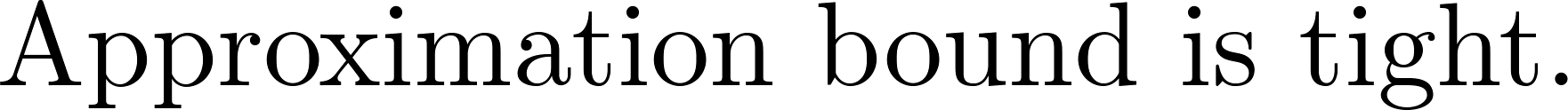 Assignment of teachers to schools                    Moscow October 2015
34
Approximation algorithms: Greedy2
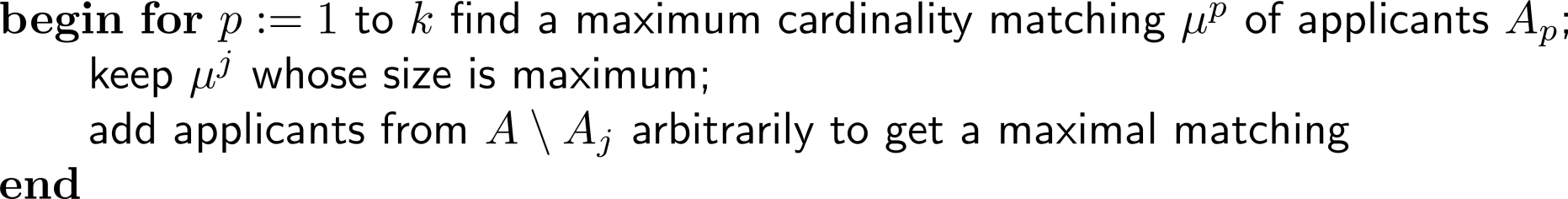 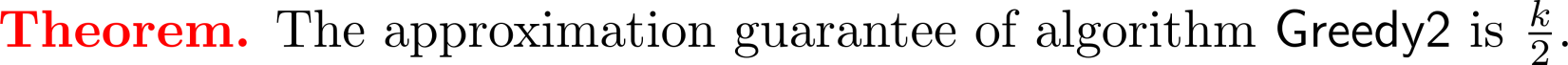 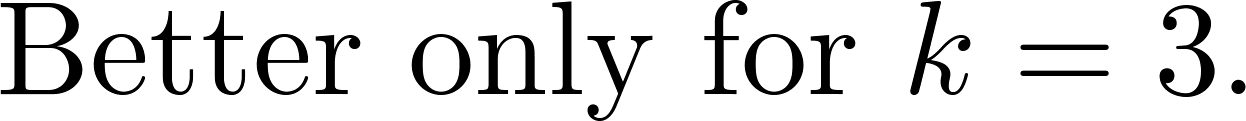 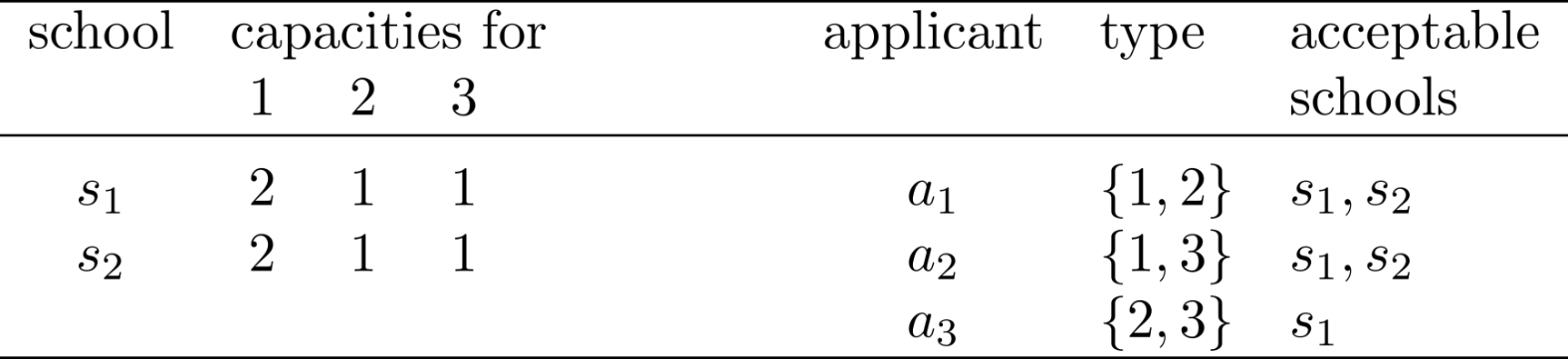 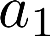 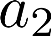 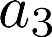 Assignment of teachers to schools                    Moscow October 2015
35
Approximation algorithms: Greedy2
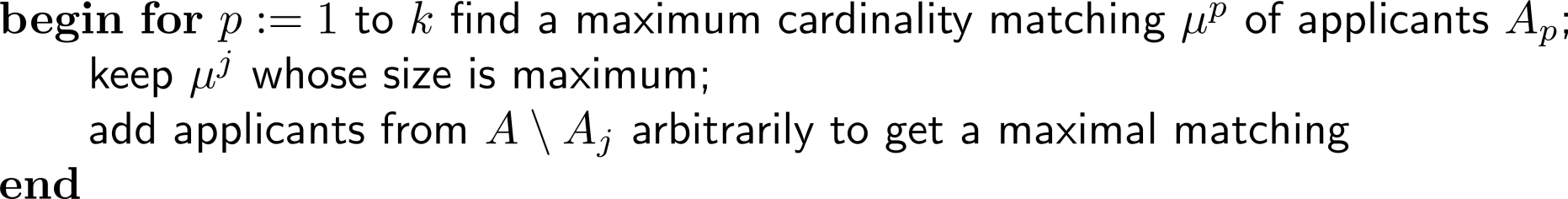 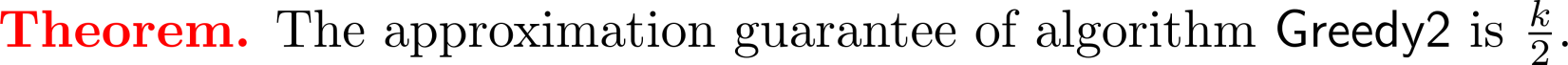 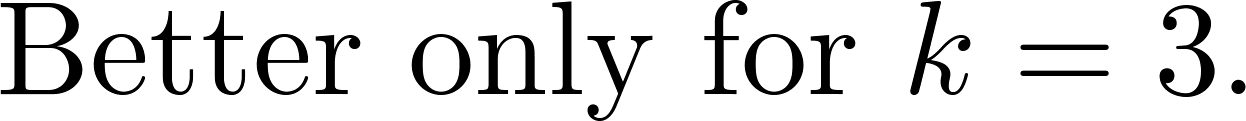 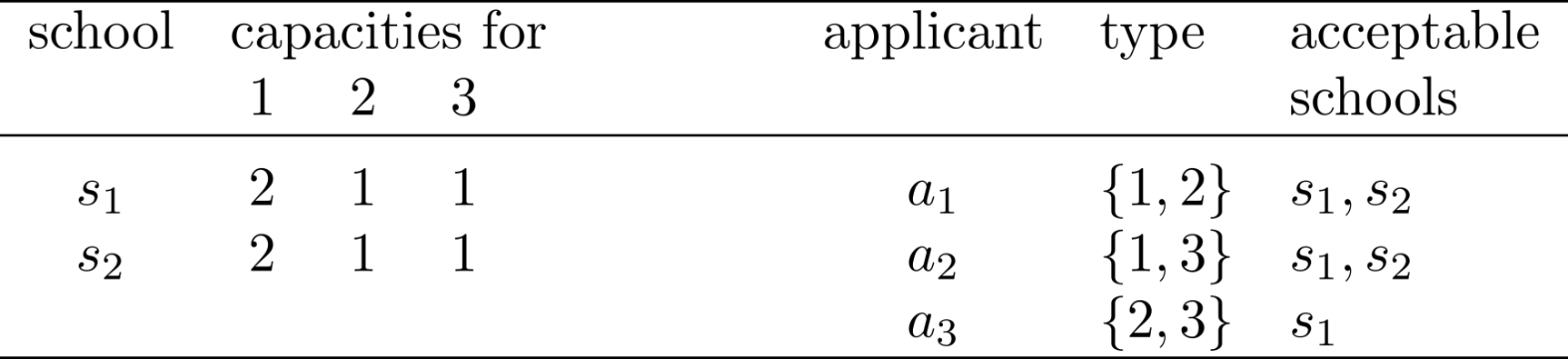 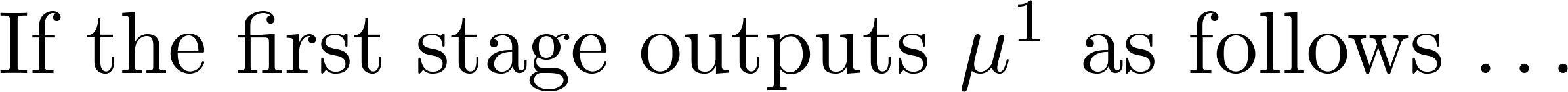 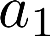 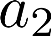 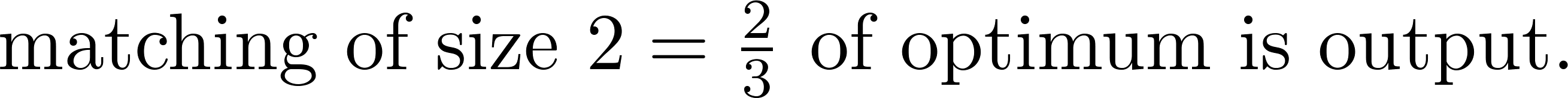 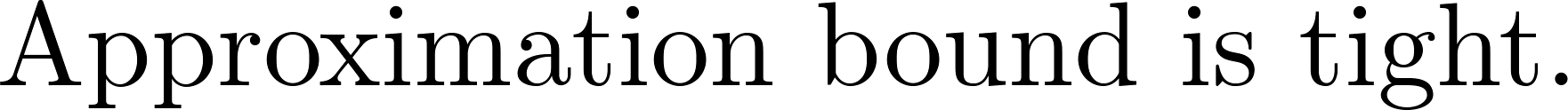 Assignment of teachers to schools                    Moscow October 2015
36
Stability definition
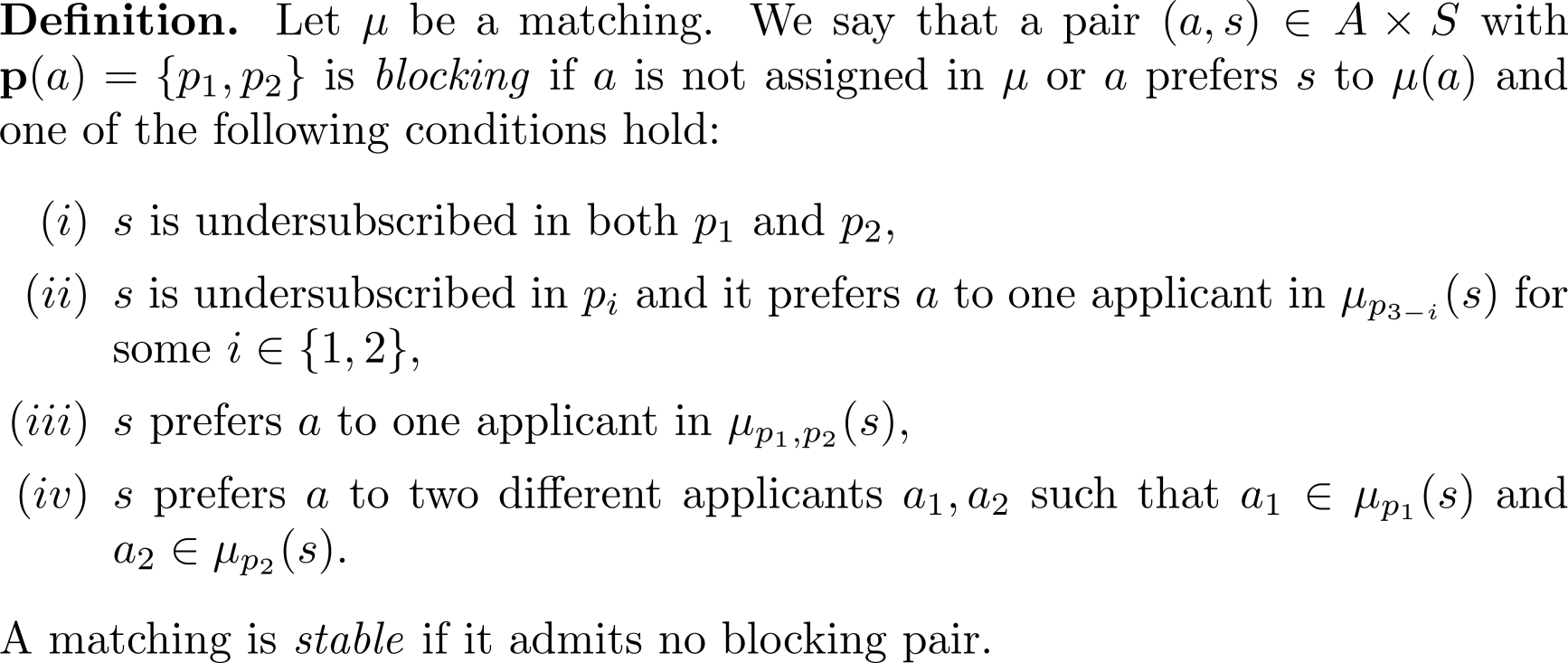 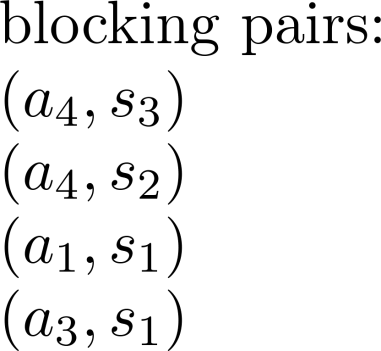 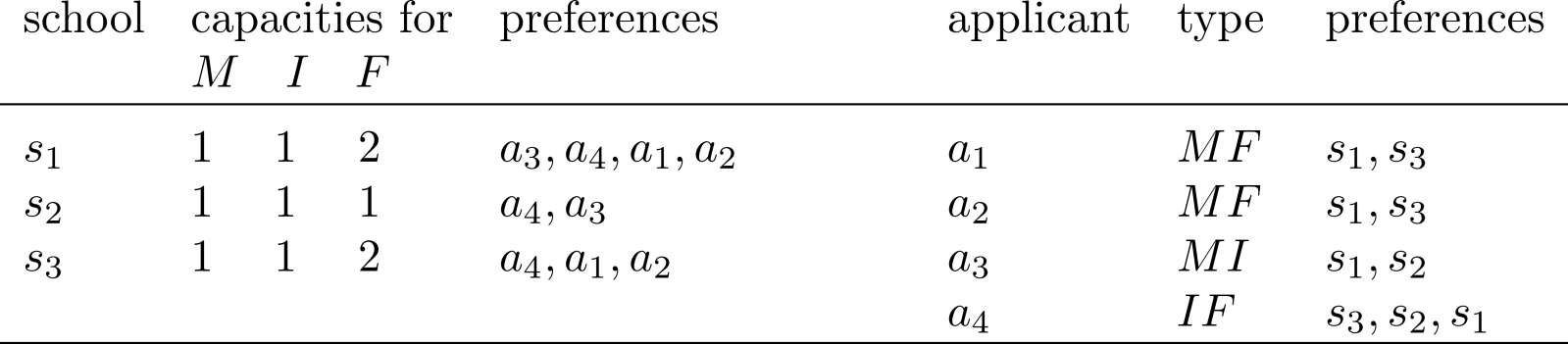 Assignment of teachers to schools                    Moscow October 2015
37
Stability definition
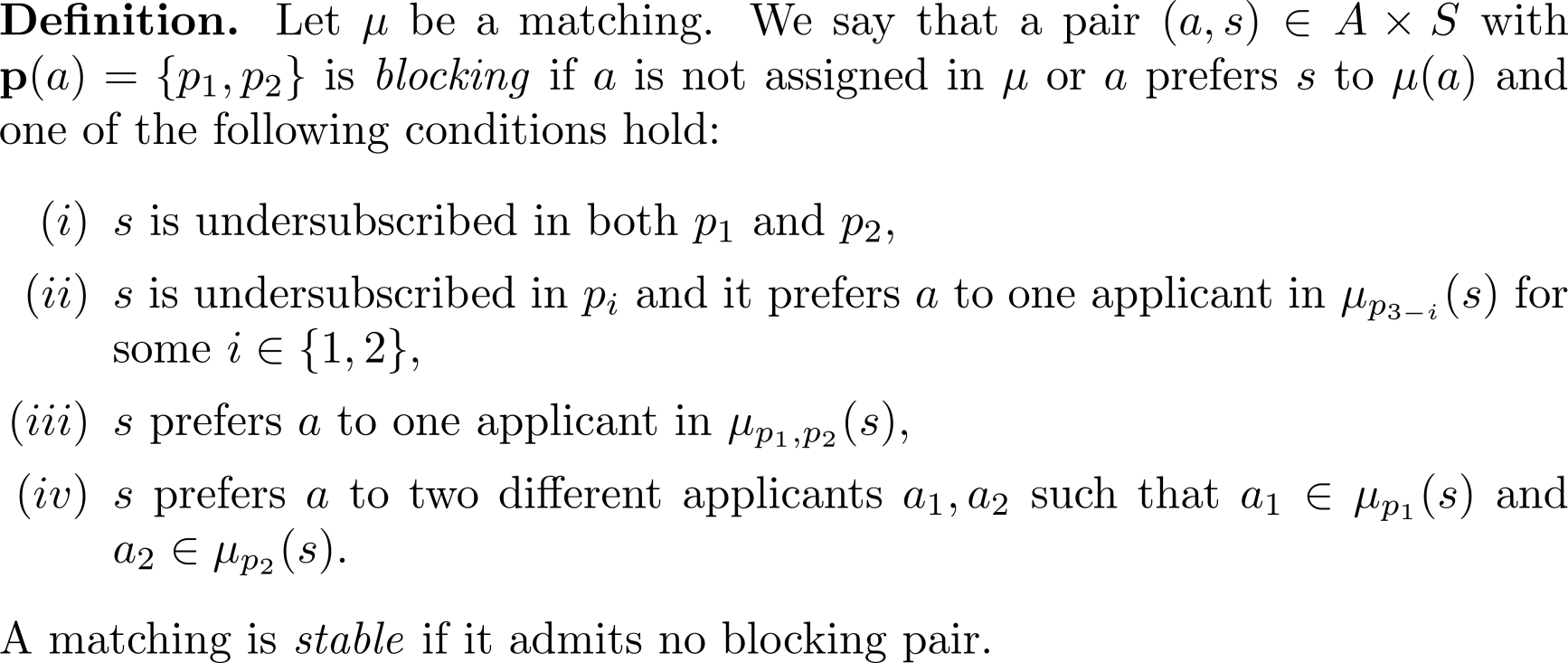 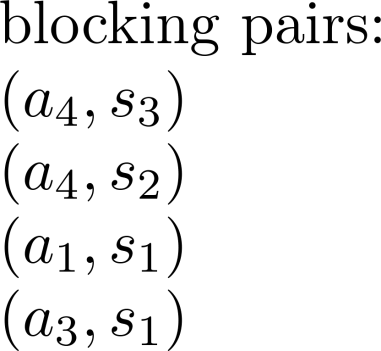 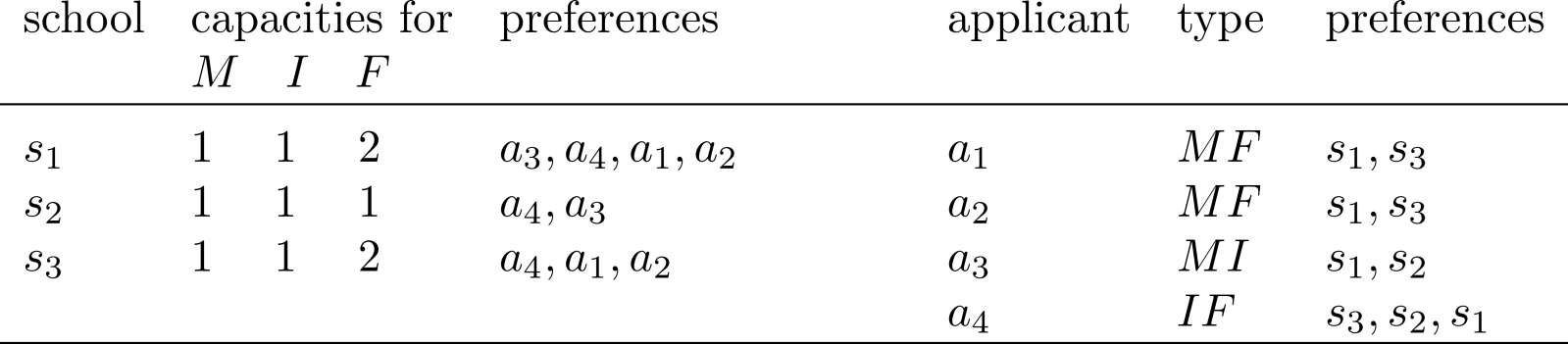 Assignment of teachers to schools                    Moscow October 2015
38
Stability definition
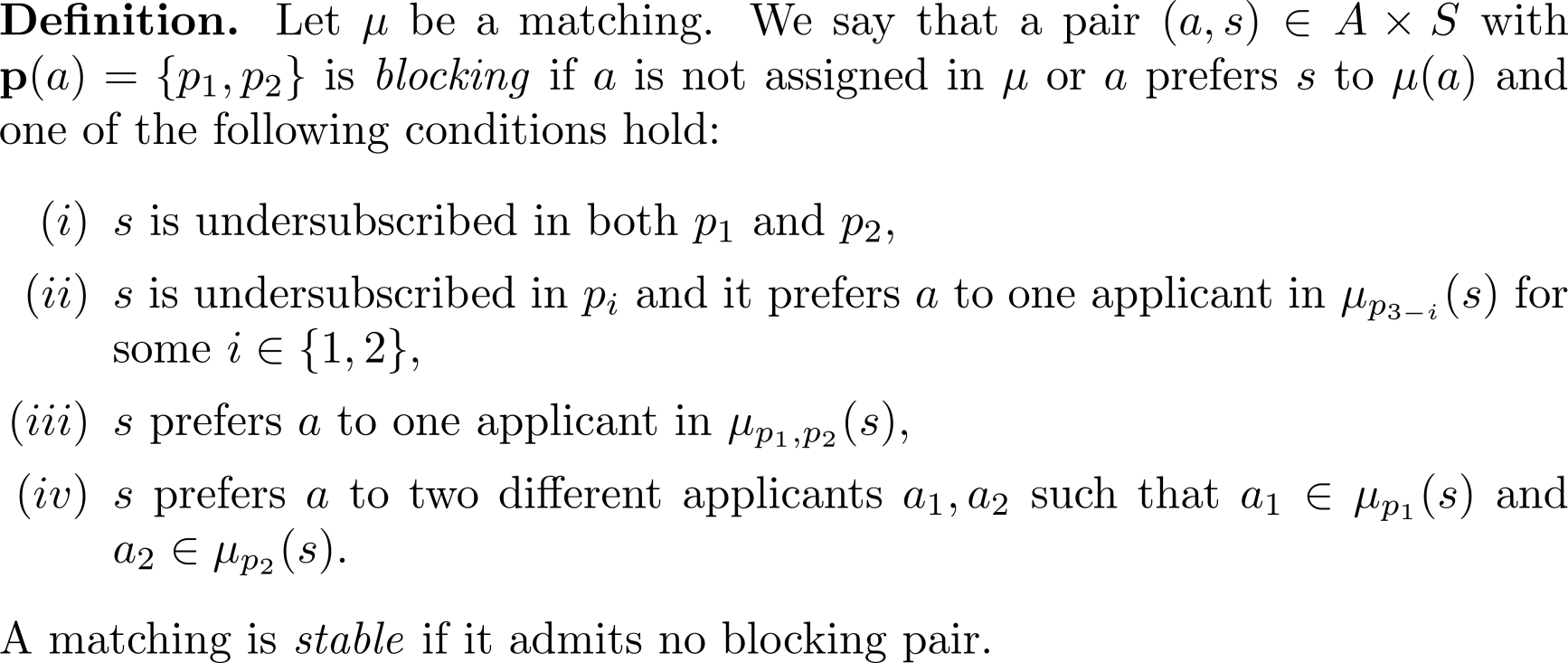 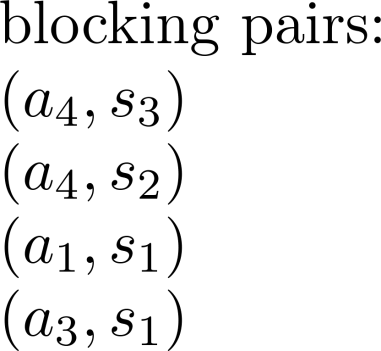 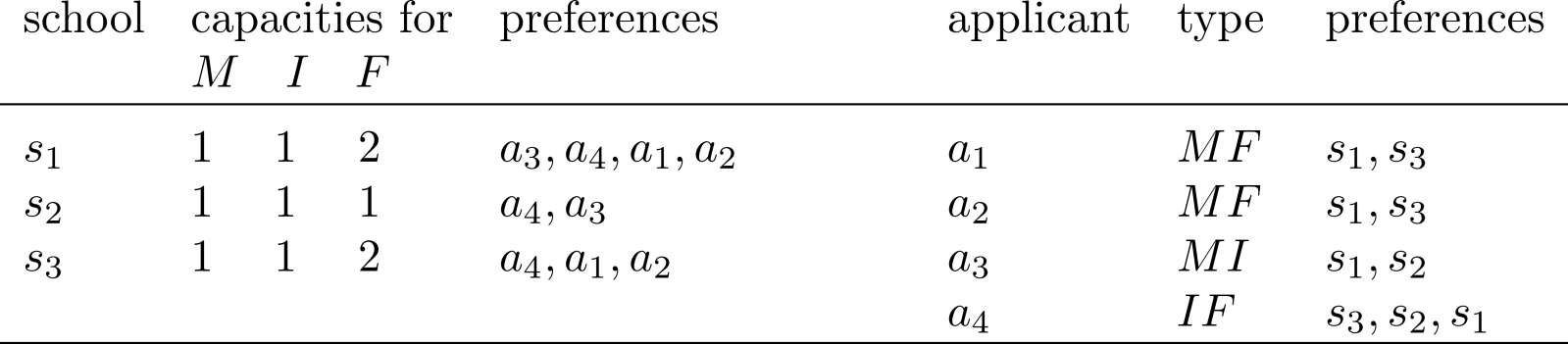 Assignment of teachers to schools                    Moscow October 2015
39
Stability definition
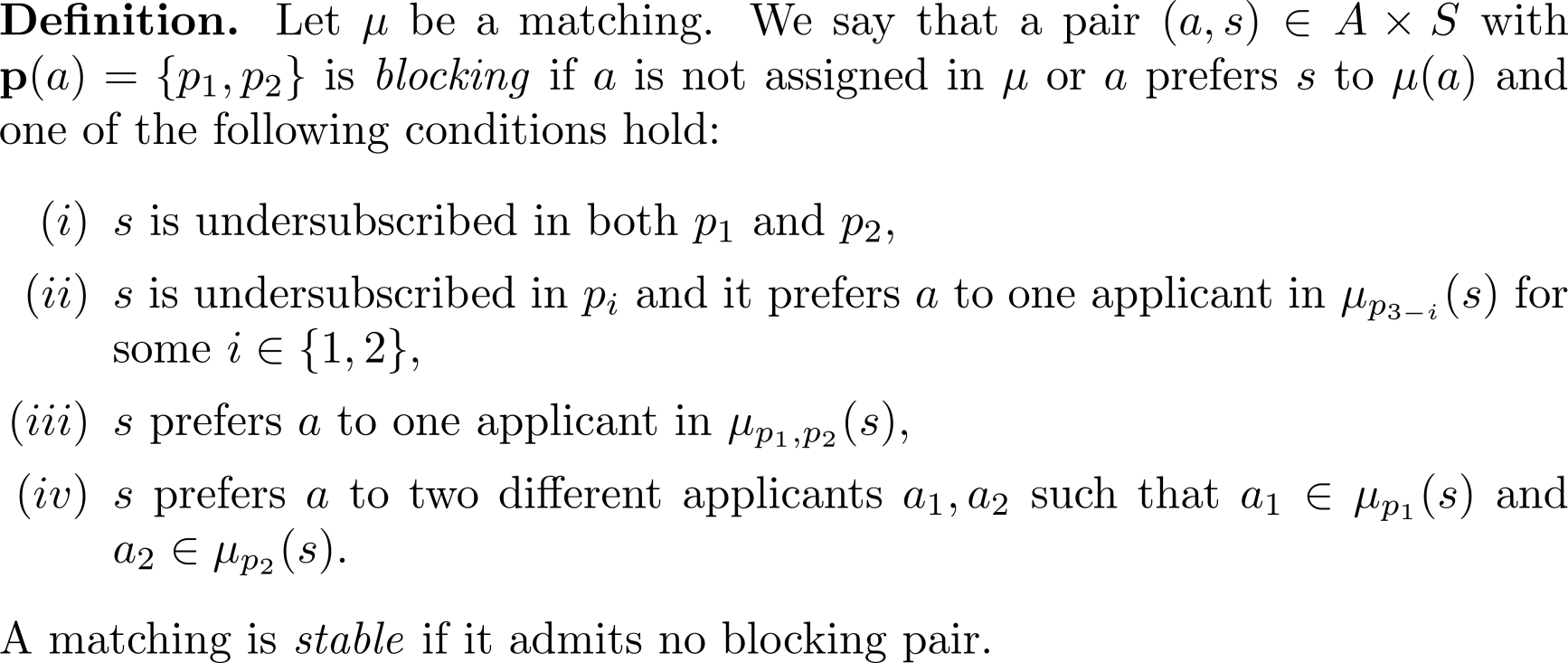 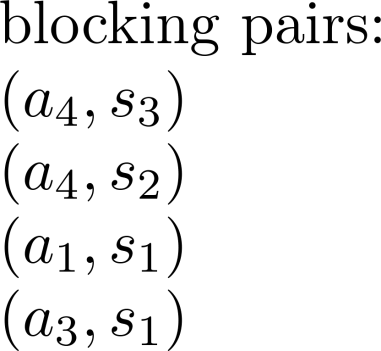 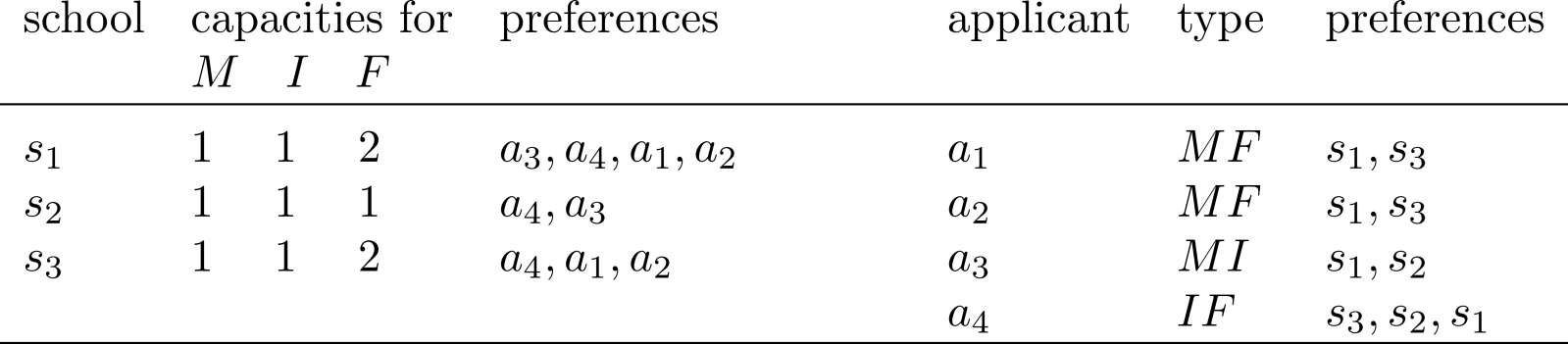 Assignment of teachers to schools                    Moscow October 2015
40
Intractability
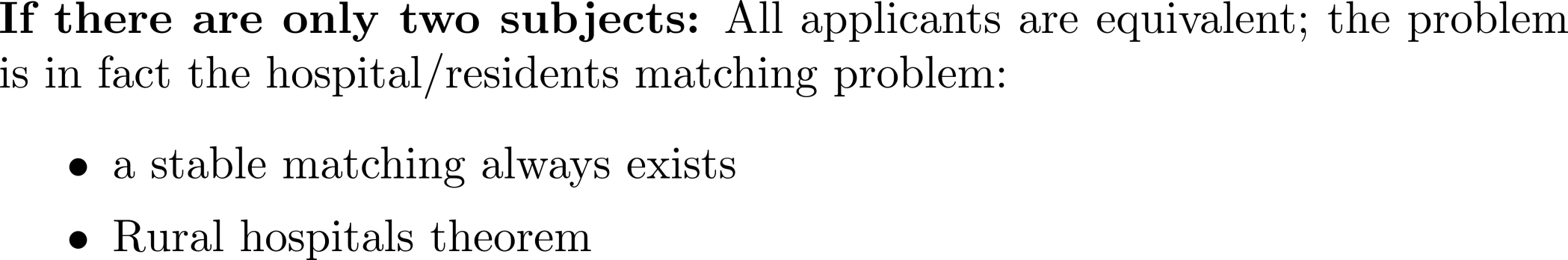 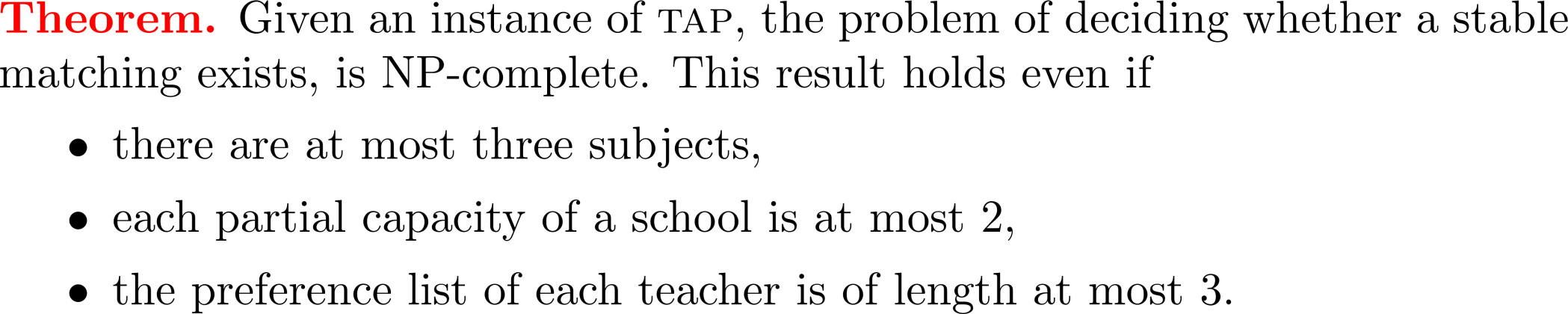 Assignment of teachers to schools                    Moscow October 2015
41
Master lists
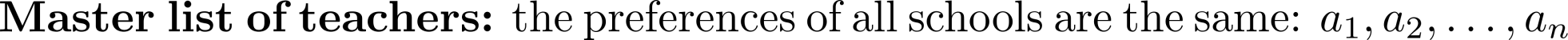 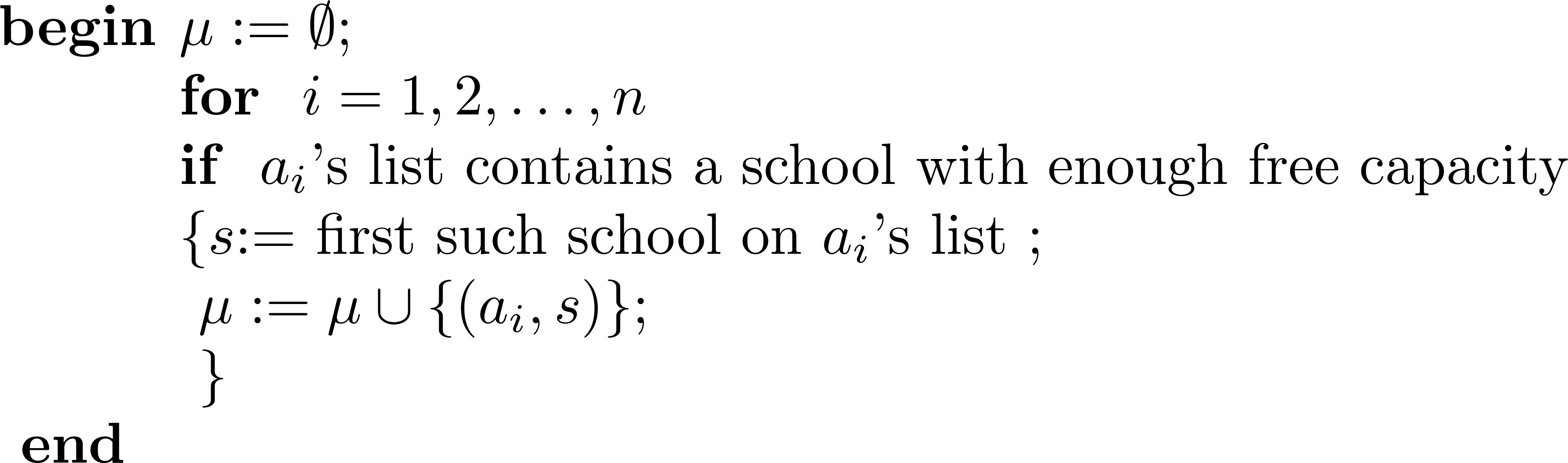 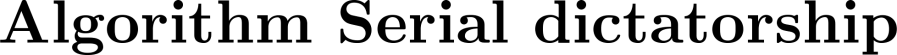 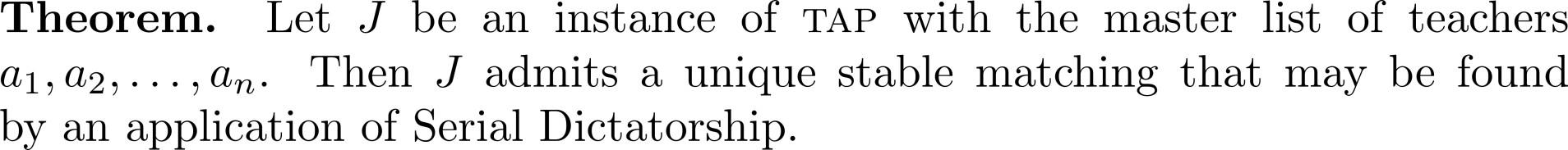 Assignment of teachers to schools                    Moscow October 2015
42
Master lists
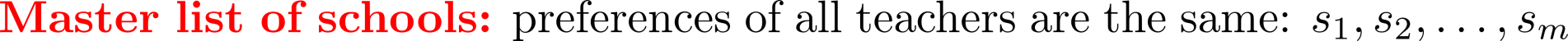 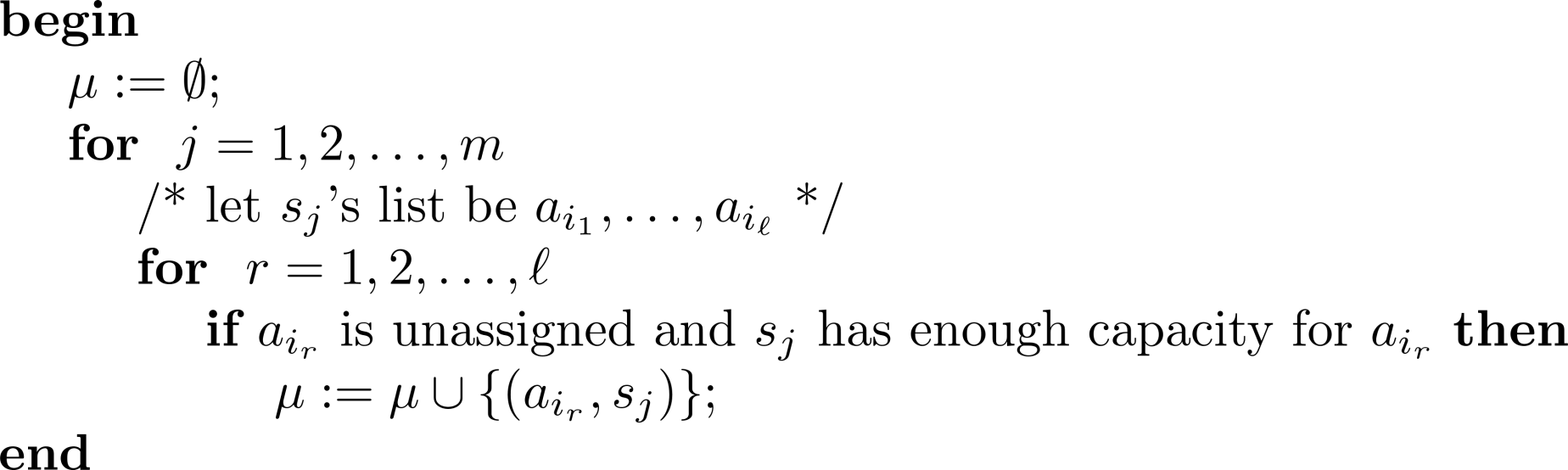 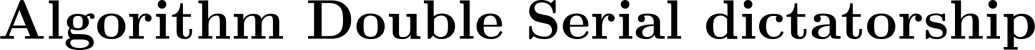 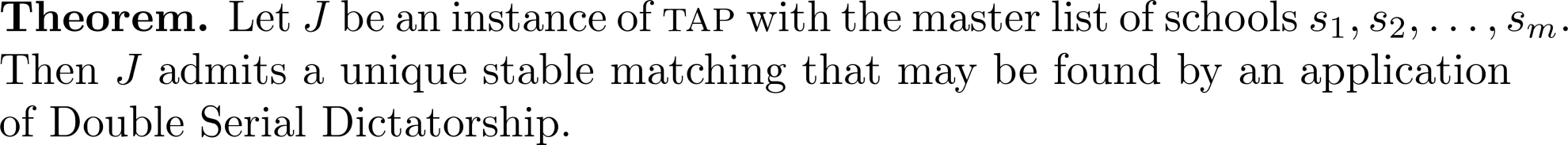 Assignment of teachers to schools                    Moscow October 2015
43
Subject specific preferences
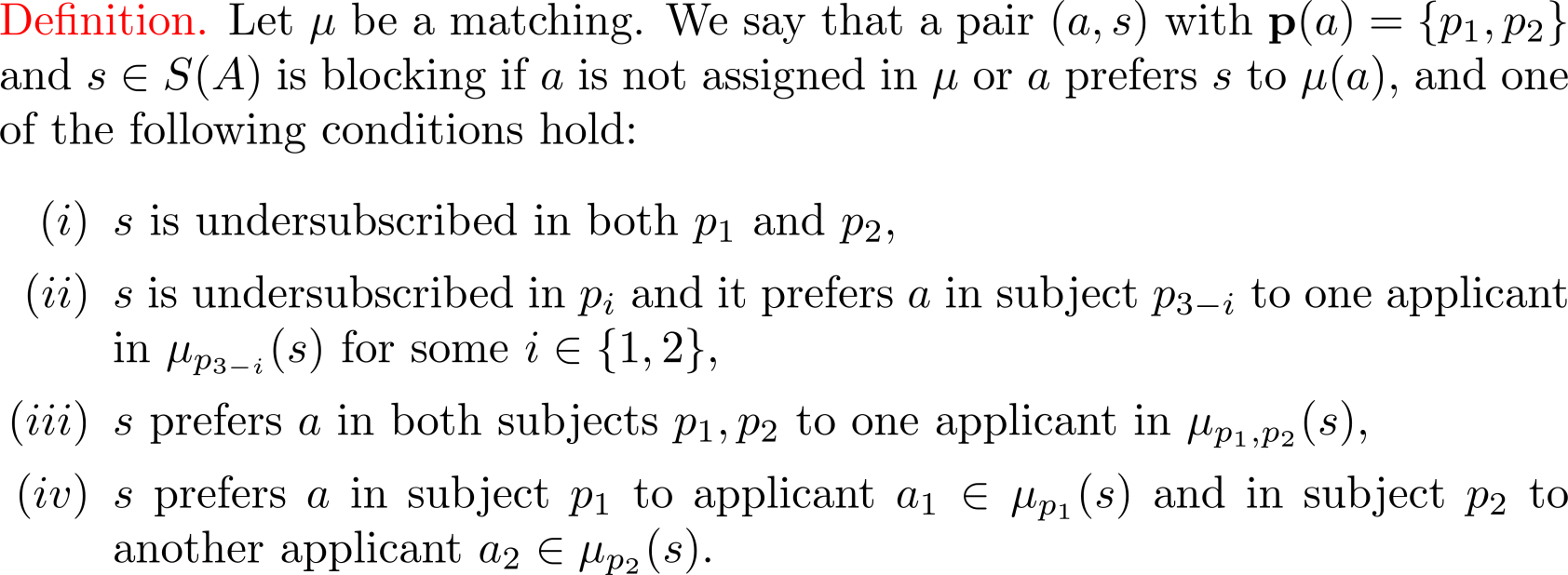 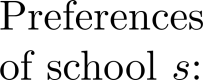 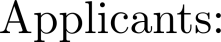 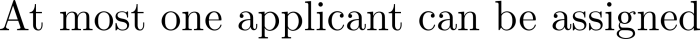 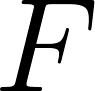 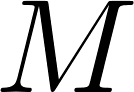 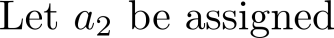 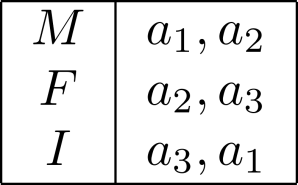 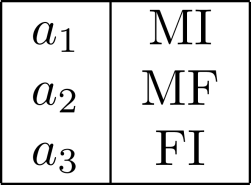 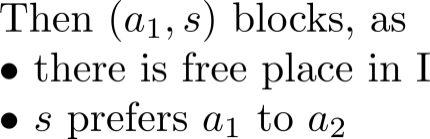 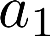 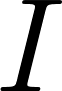 Assignment of teachers to schools                    Moscow October 2015
44
Subject specific preferences
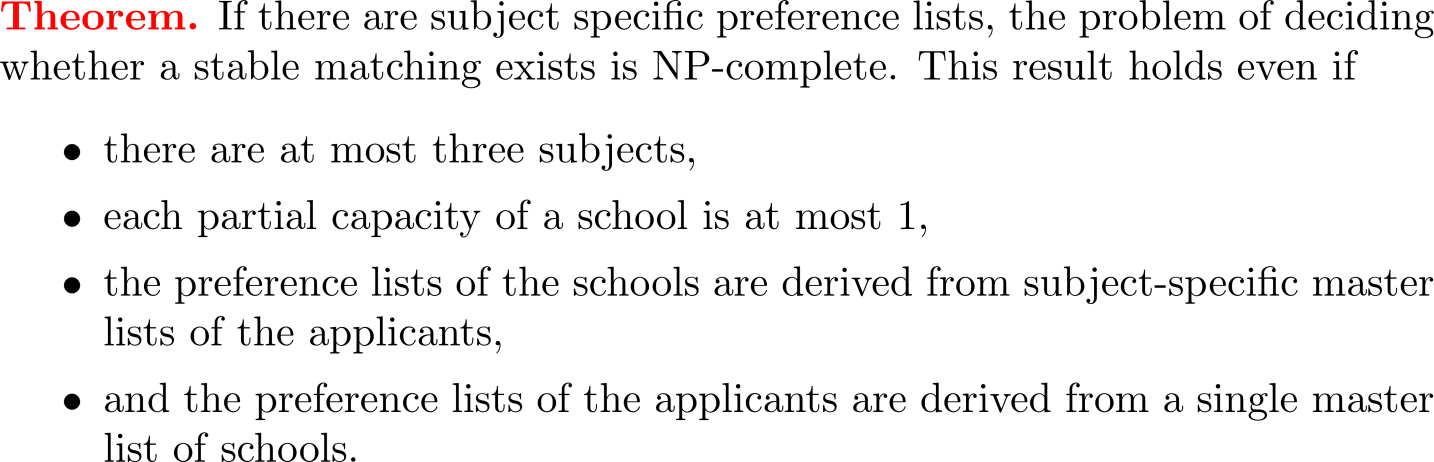 Assignment of teachers to schools                    Moscow October 2015
45
Minimizing instability
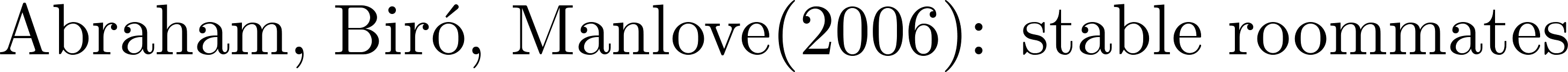 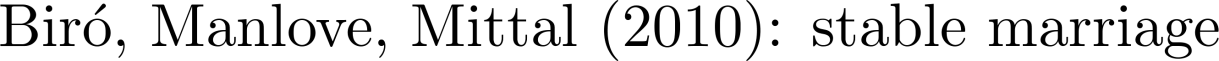 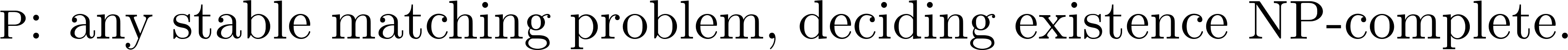 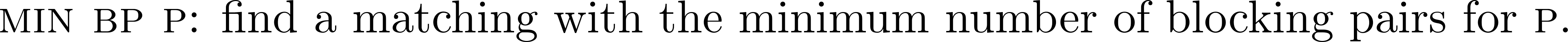 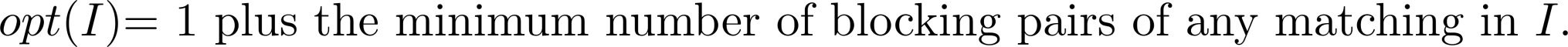 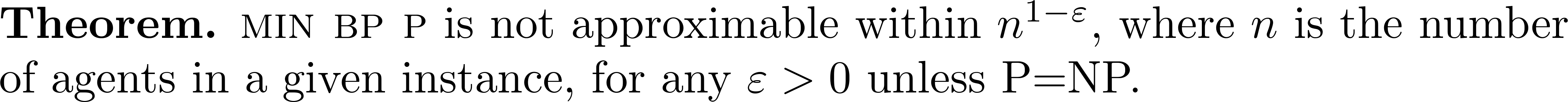 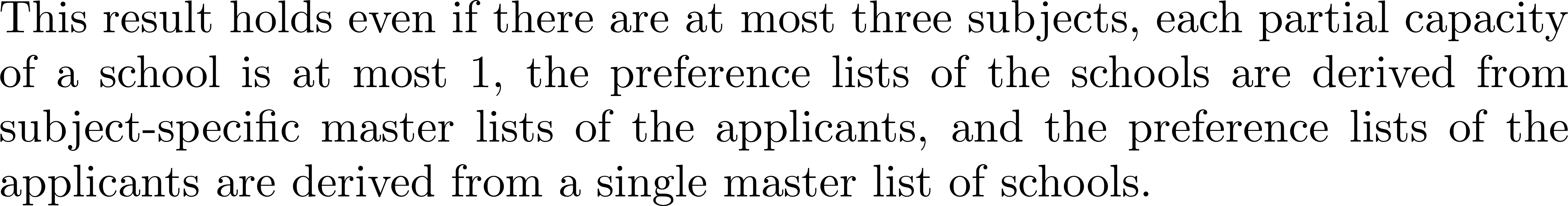 Assignment of teachers to schools                    Moscow October 2015
46
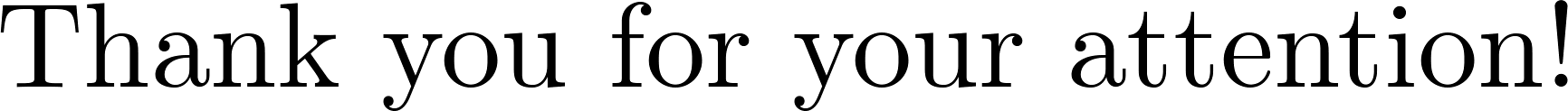 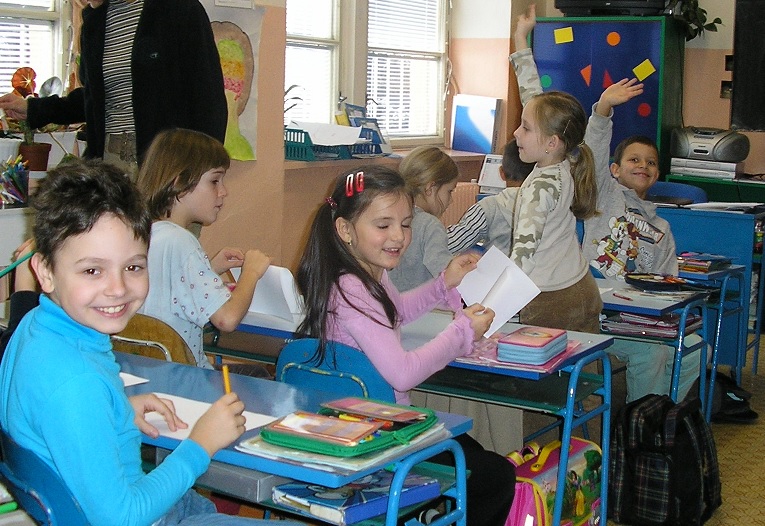 Assignment of teachers to schools                    Moscow October 2015
47